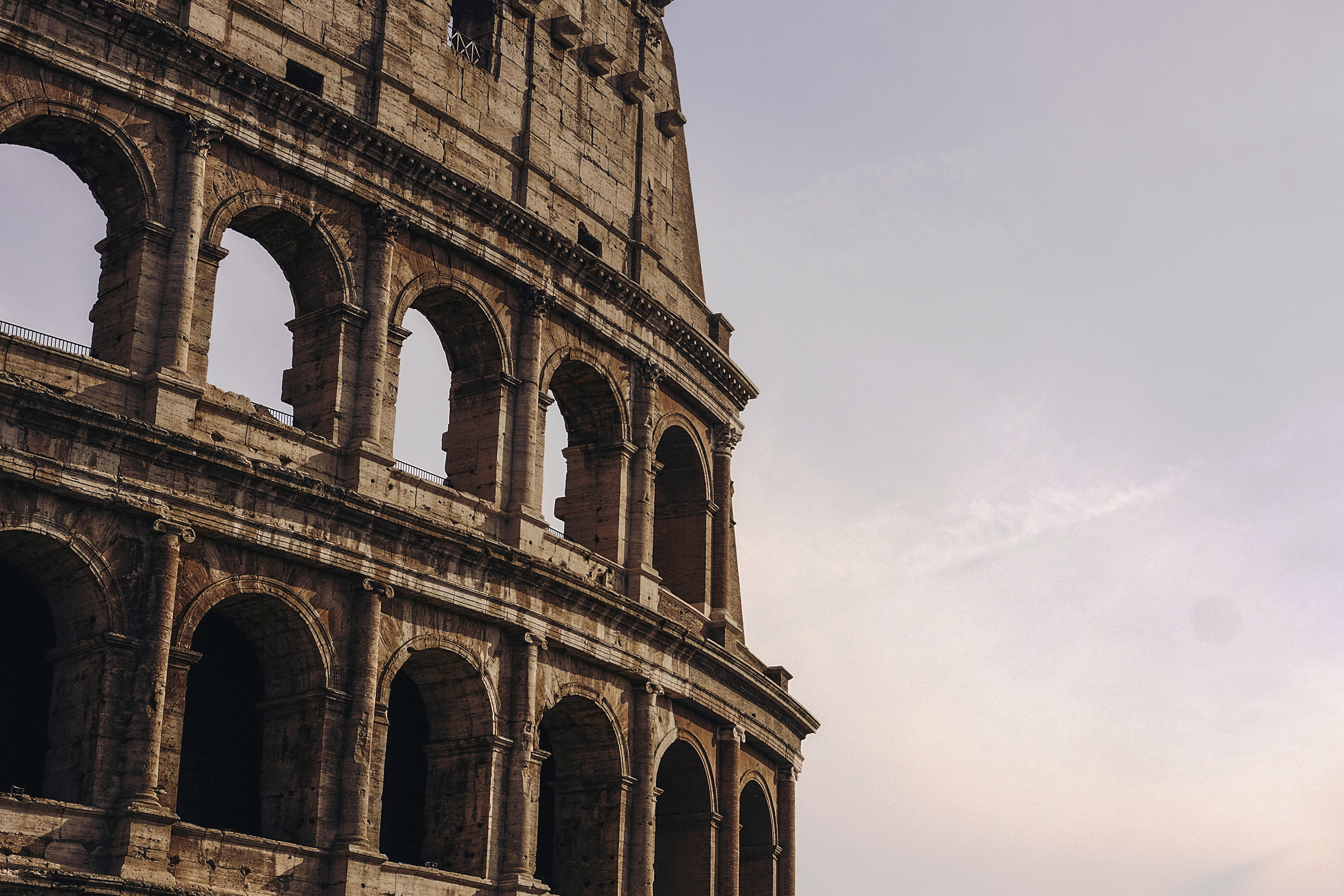 Różne drogi-wspólne korzenie Different paths-common roots
projekt finansowanyz Programu Operacyjnego
Wiedza Edukacja Rozwój
„Ponadnarodowa mobilność uczniów”
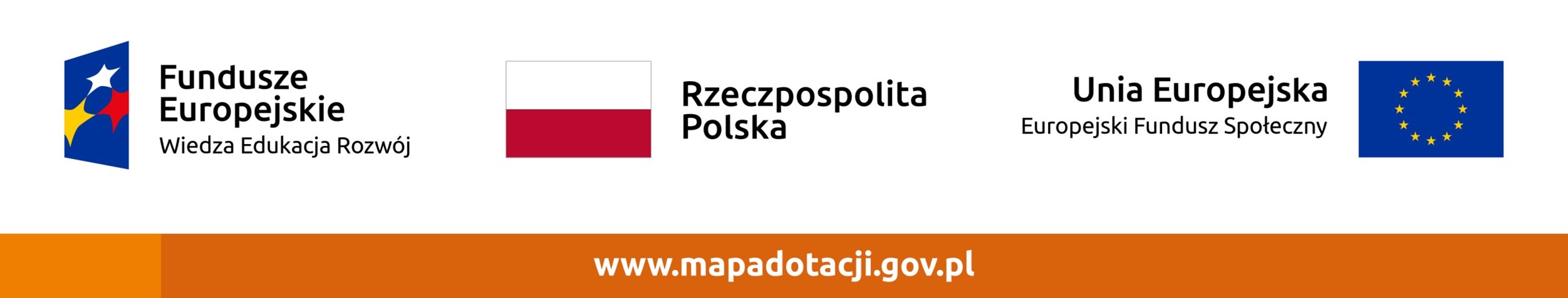 PROJEKT „Ponadnarodowa Mobilność Uczniów”
Założenia projektu: wyjazdy zagraniczne grup uczniów, wraz z opiekunami, do krajów UE dotyczące realizacji dowolnych zagadnień projektowych wpisujących się w podstawę programową

Cel główny: rozwój i wzmocnienie przekrojowych kompetencji kluczowych uczniów szkół podstawowychi ponadpodstawowych
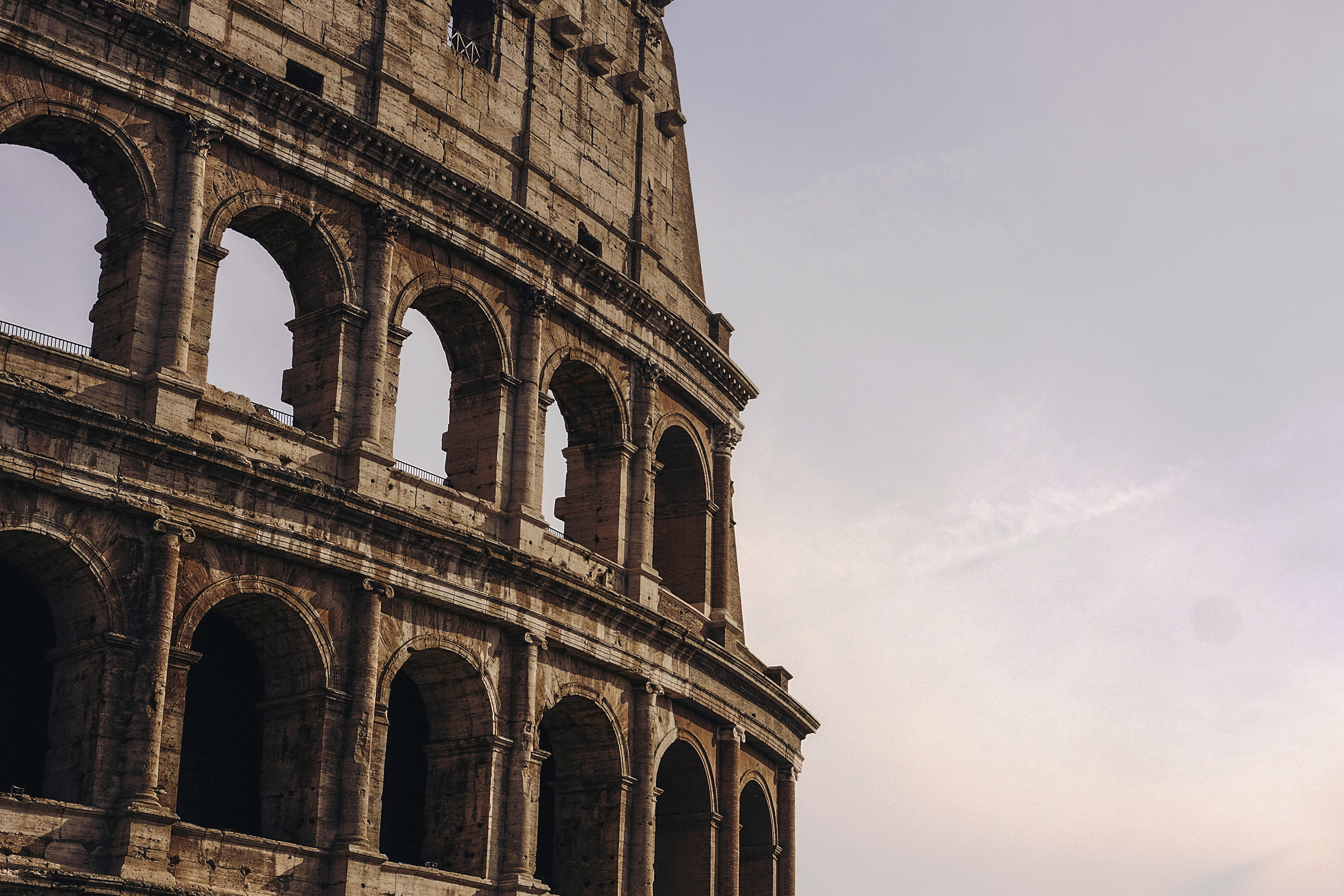 Publiczna Szkoła Podstawowaw Tomaszowierealizuje projektdla uczniów klas 6-8„Różne drogi-wspólne korzenie”
Dofinansowanie projektu z UE: 111 021,00 PLN
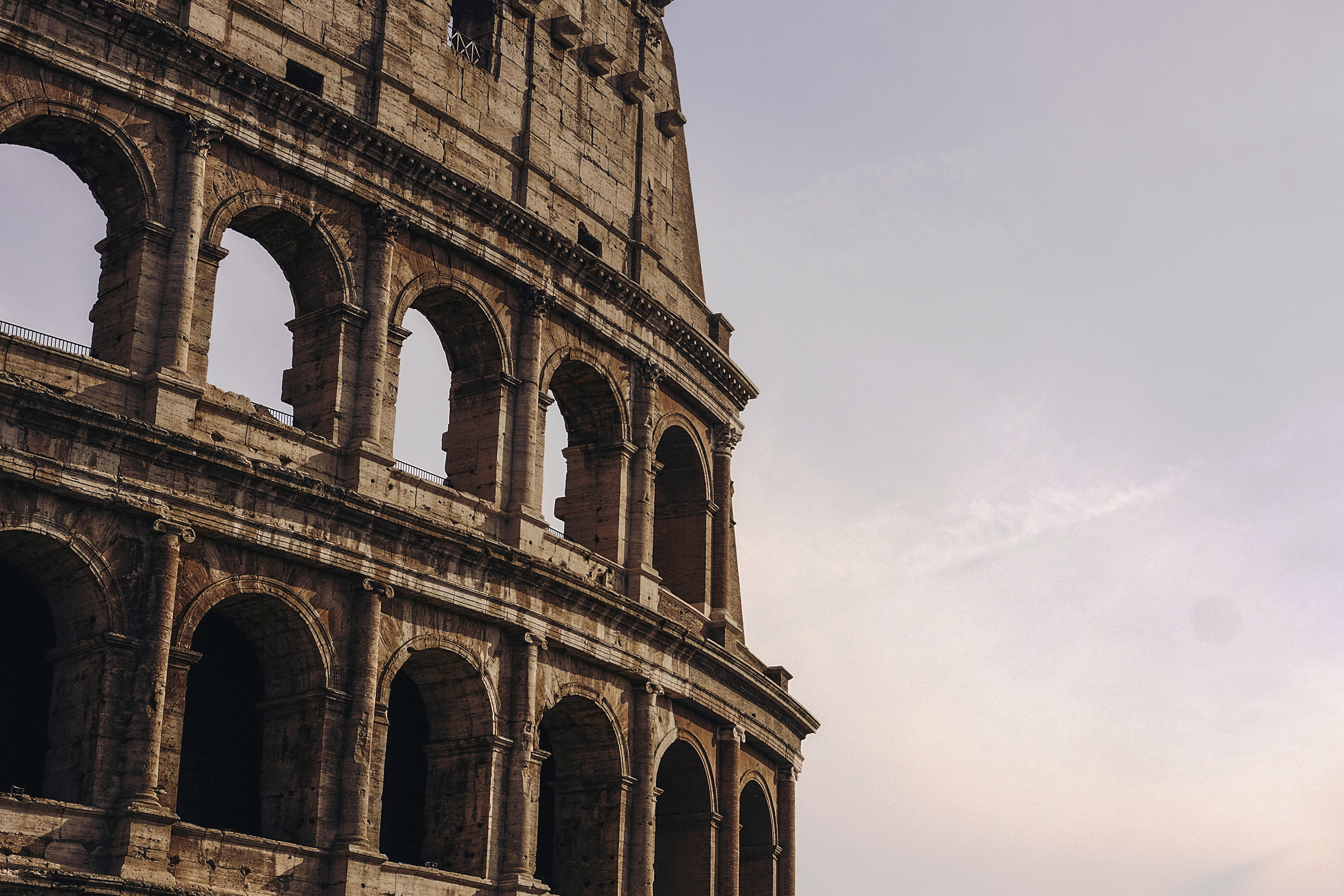 CEL PROJEKTU:wzmocnienie kompetencji kluczowych i świadomości kulturowej uczestnikóworaz ich poziomu rozwoju osobistego i społecznego
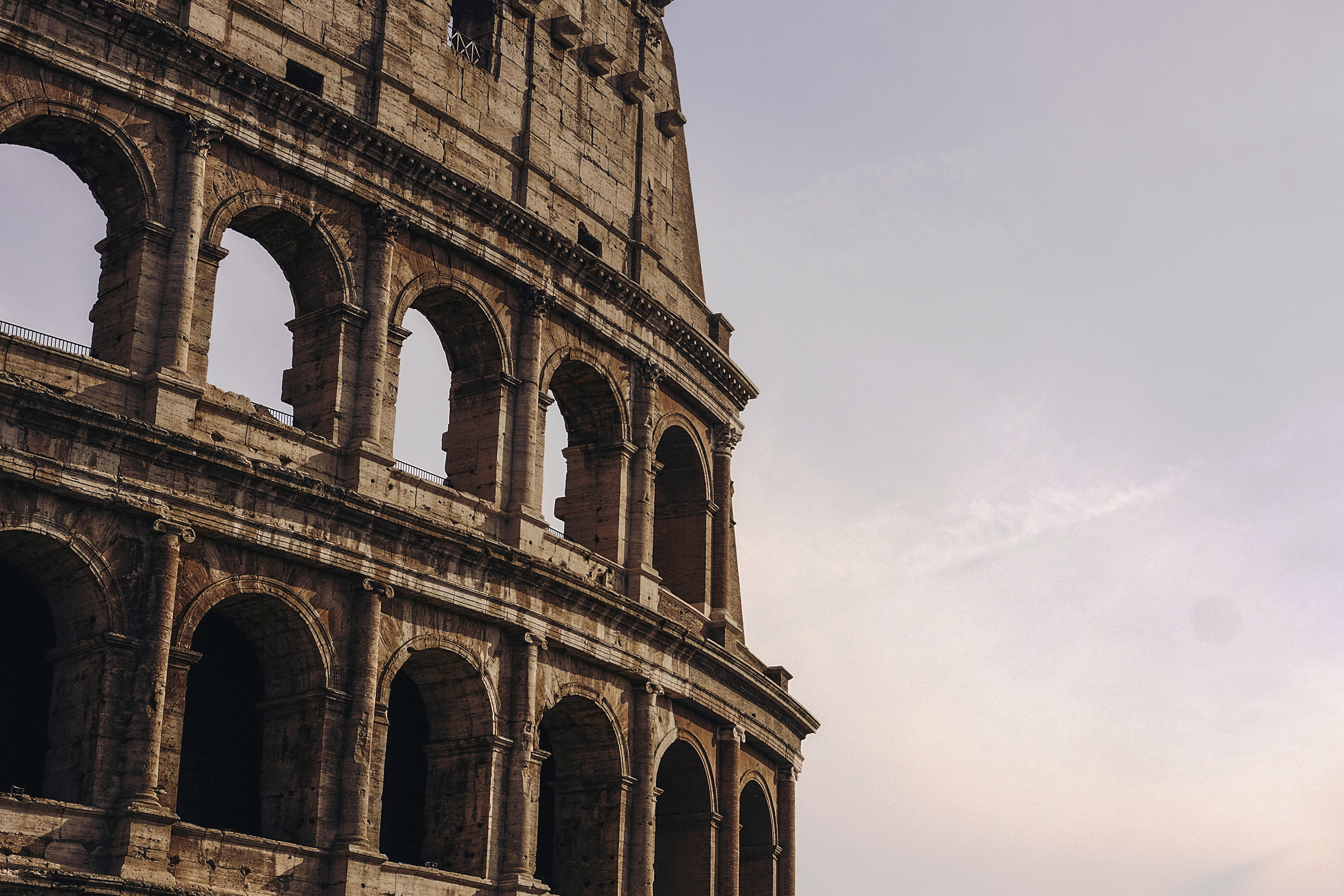 W ramach projektu planujemy7 dniowy wyjazd do Rzymu20 uczniówz 4 opiekunami!
Zajęcia odbywają się w języku angielskim !!!
Zajęcia odbywają się w języku angielskim !!!
Działania projektowe są skorelowane z codziennymi działaniami szkoły i programami nauczania poszczególnych przedmiotów uczniów biorących udziałw projekcie. Wpisują się w podstawę programową języka polskiego, języka angielskiego, historii, wiedzy o społeczeństwie, plastyki, informatyki, matematyki.
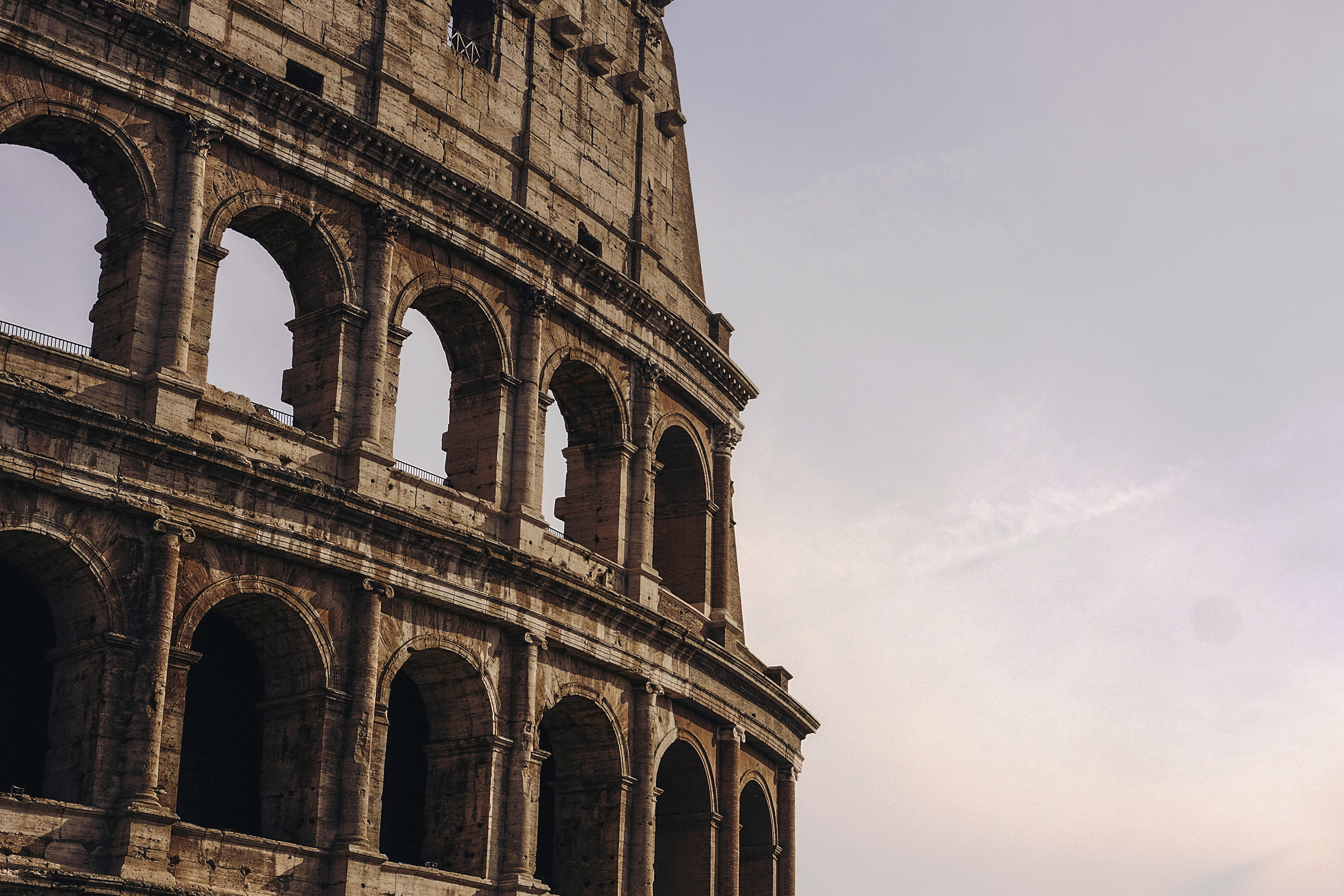 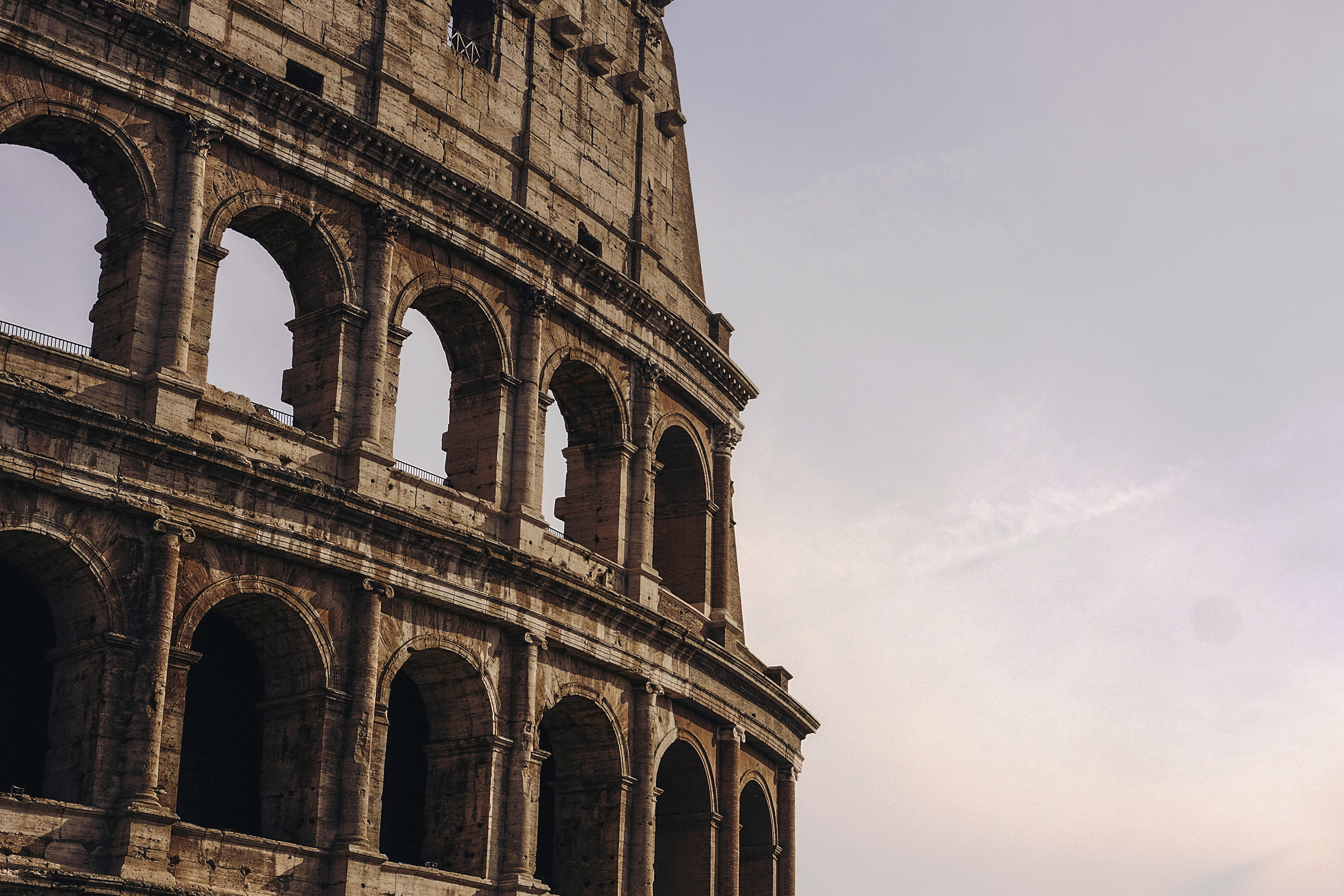 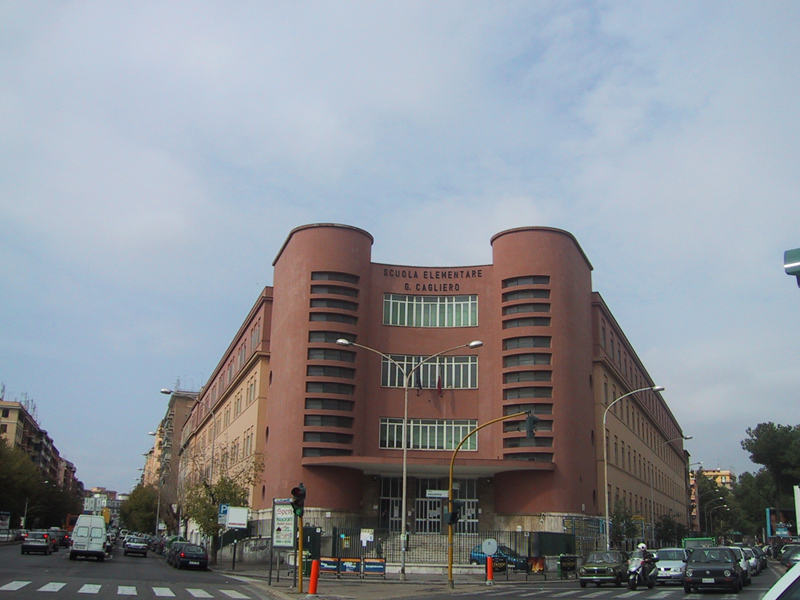 Naszym partnerem jest szkołaz RzymuIC Giovanni Cagliero
/https://icgcagliero.edu.it/le_scuole/giovanni-cagliero/
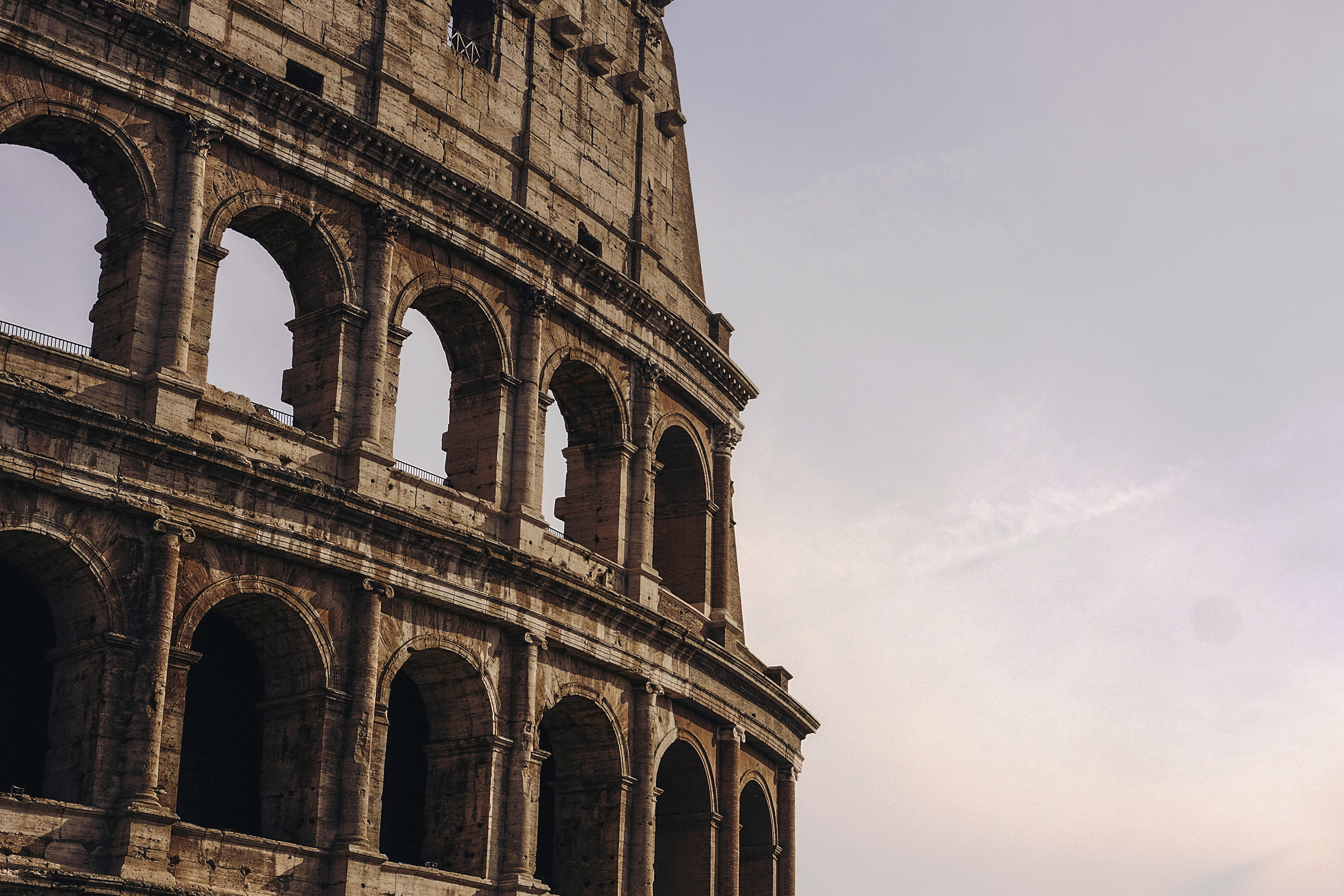 W ramach projektu uczniowie wezmą udział w:
Czas trwania projektu 01.04.2022-30.09.2022
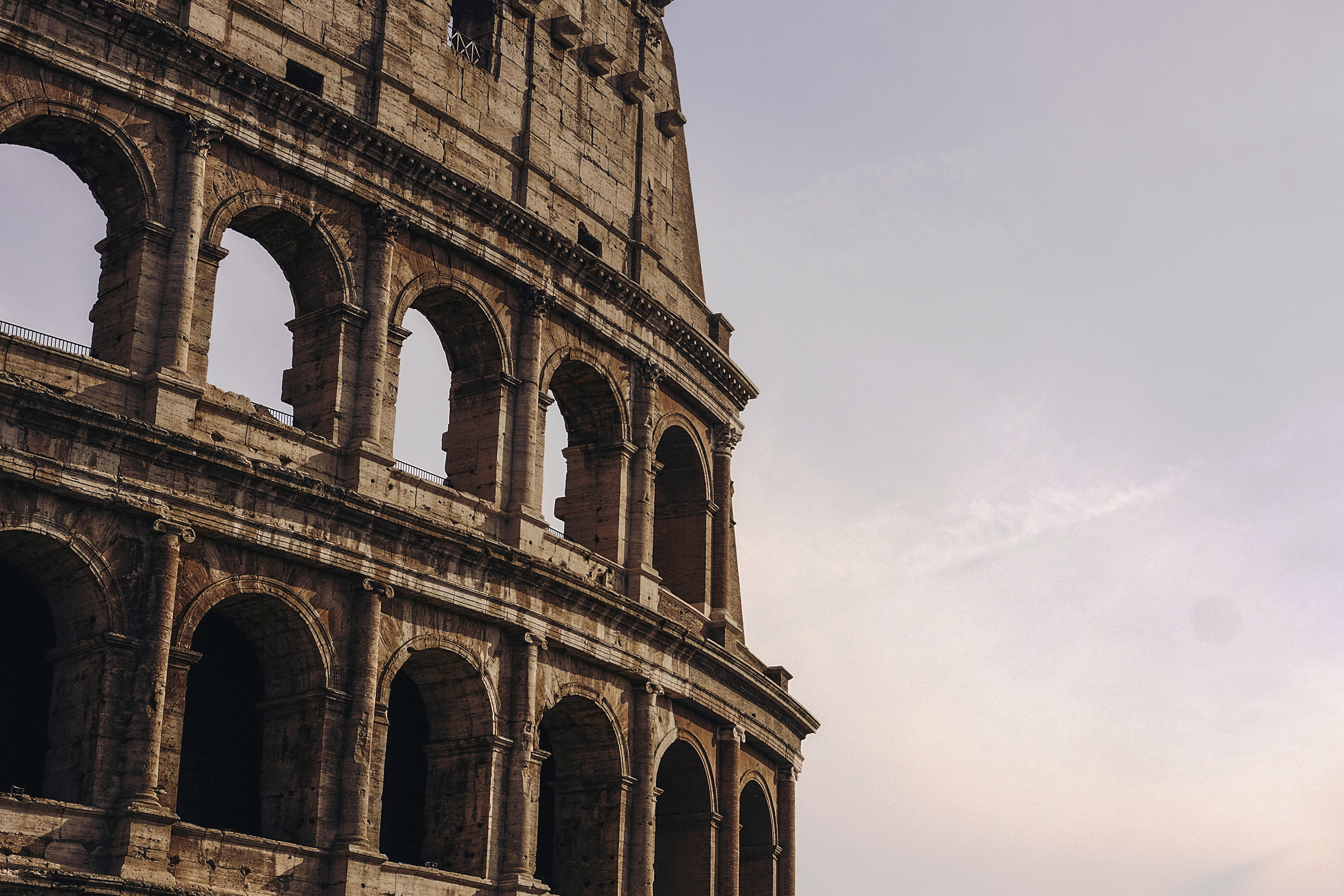 Ważne terminy:
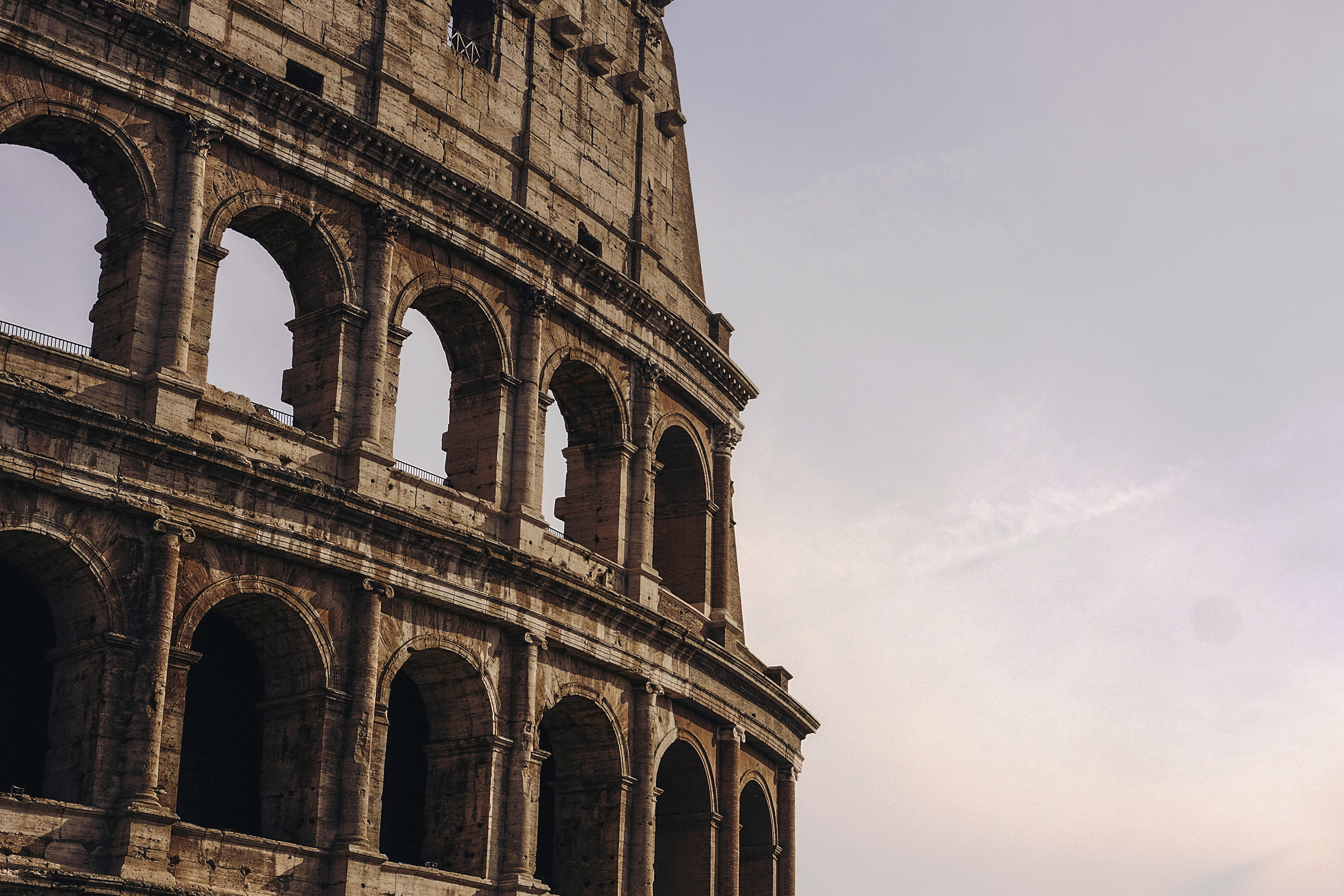 Rekrutacja(04.04-11.04 2022)Projekt jest dla Ciebie jeśli:
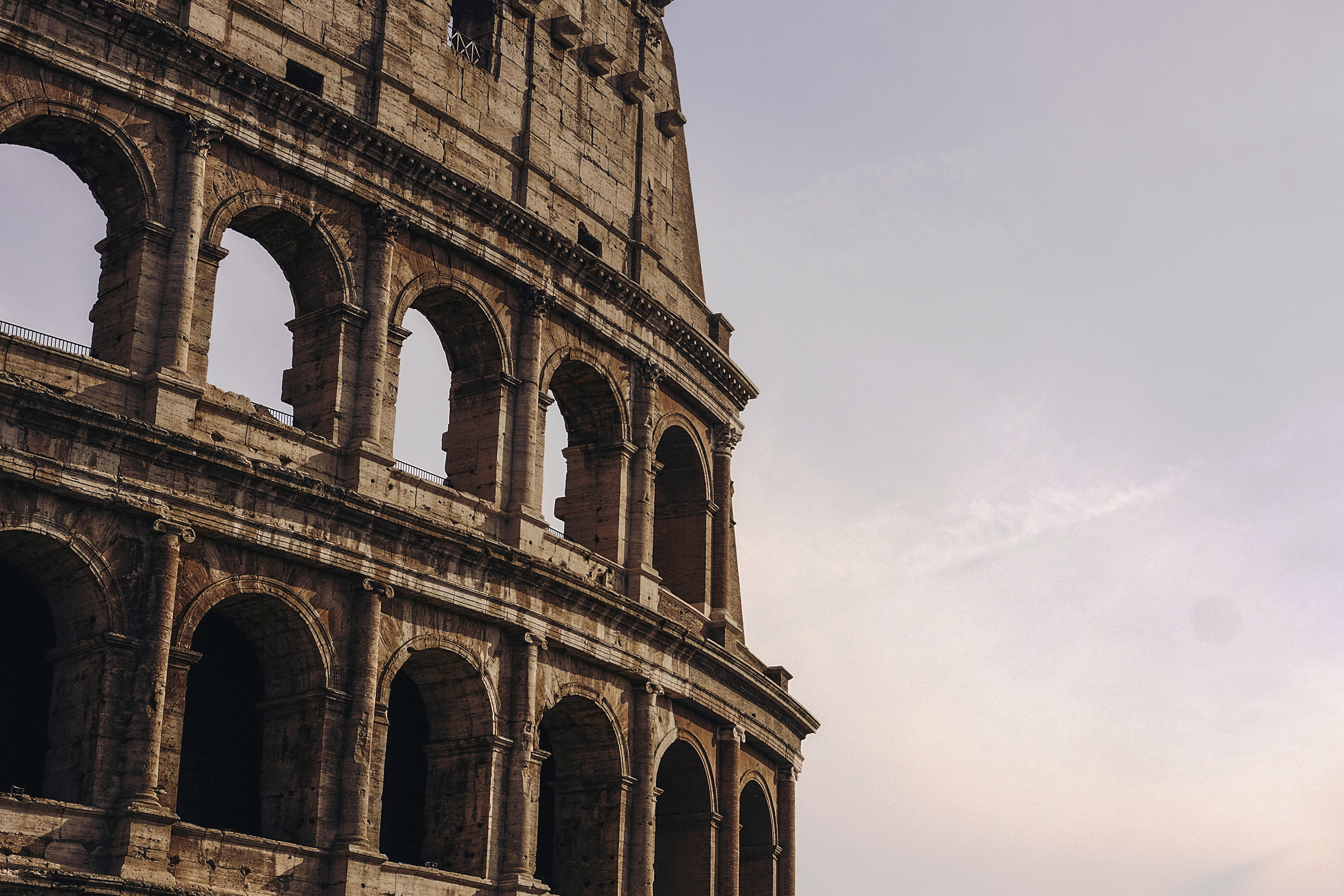 Rekrutacja(04.04-11.04 2022)
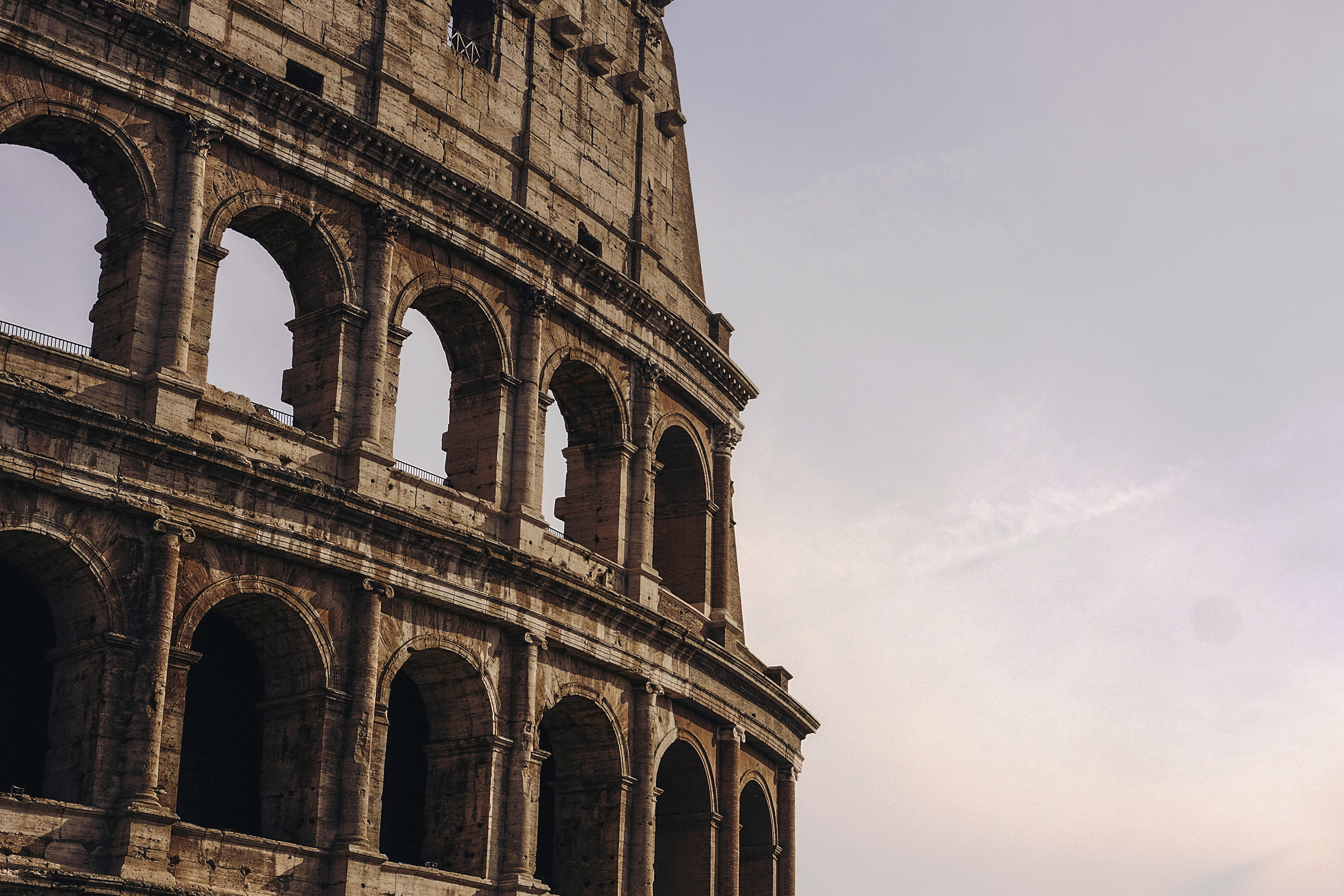 Jeżeli liczba chętnych przekroczy 20 uczniów, do udziału w projekcie zostaną zakwalifikowani Ci, którzy zdobędą największą ilość punktów przyznanych w kategoriach:
Szczegóły w regulaminie rekrutacji!
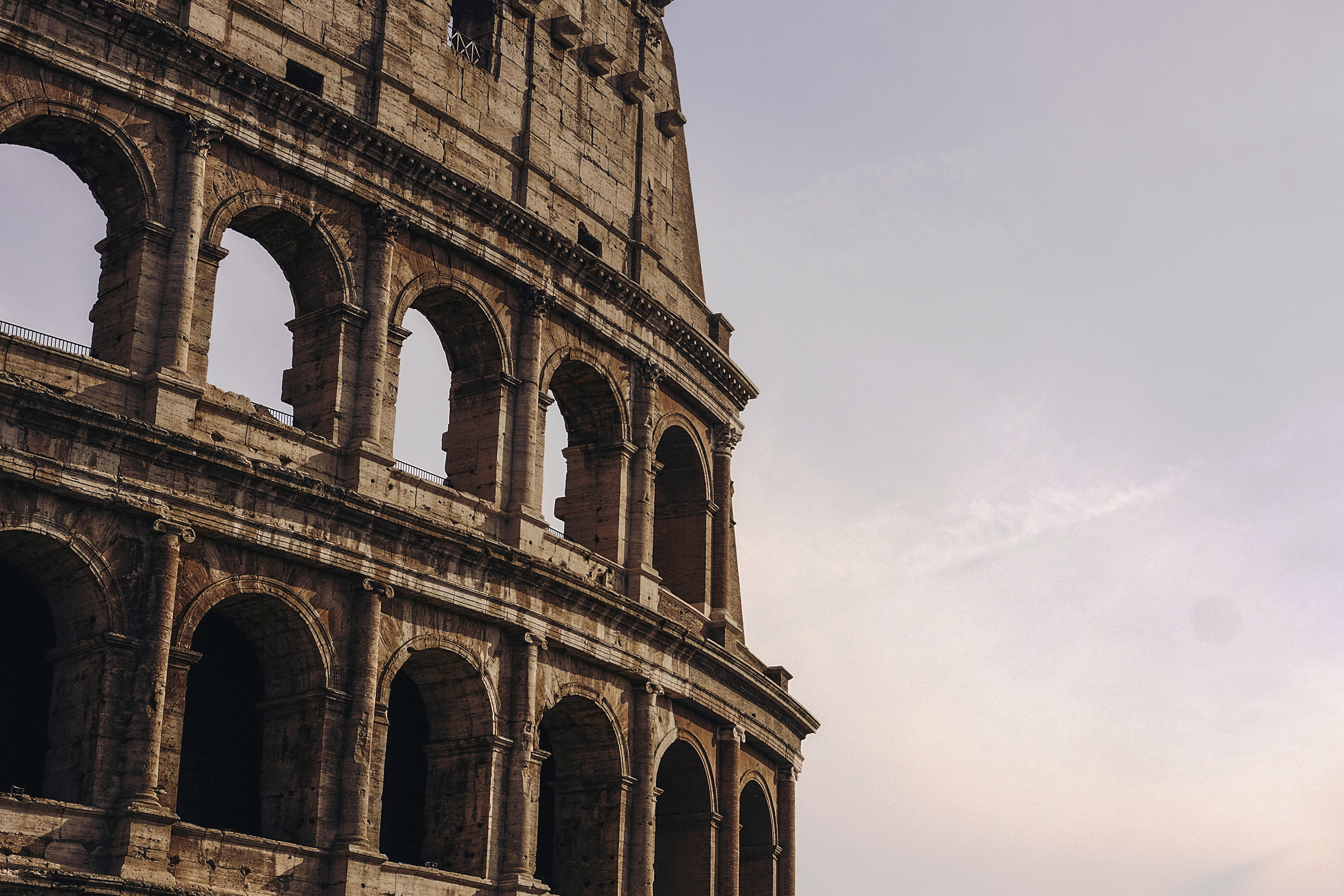 Rekrutacja(04.04-11.04 2022)
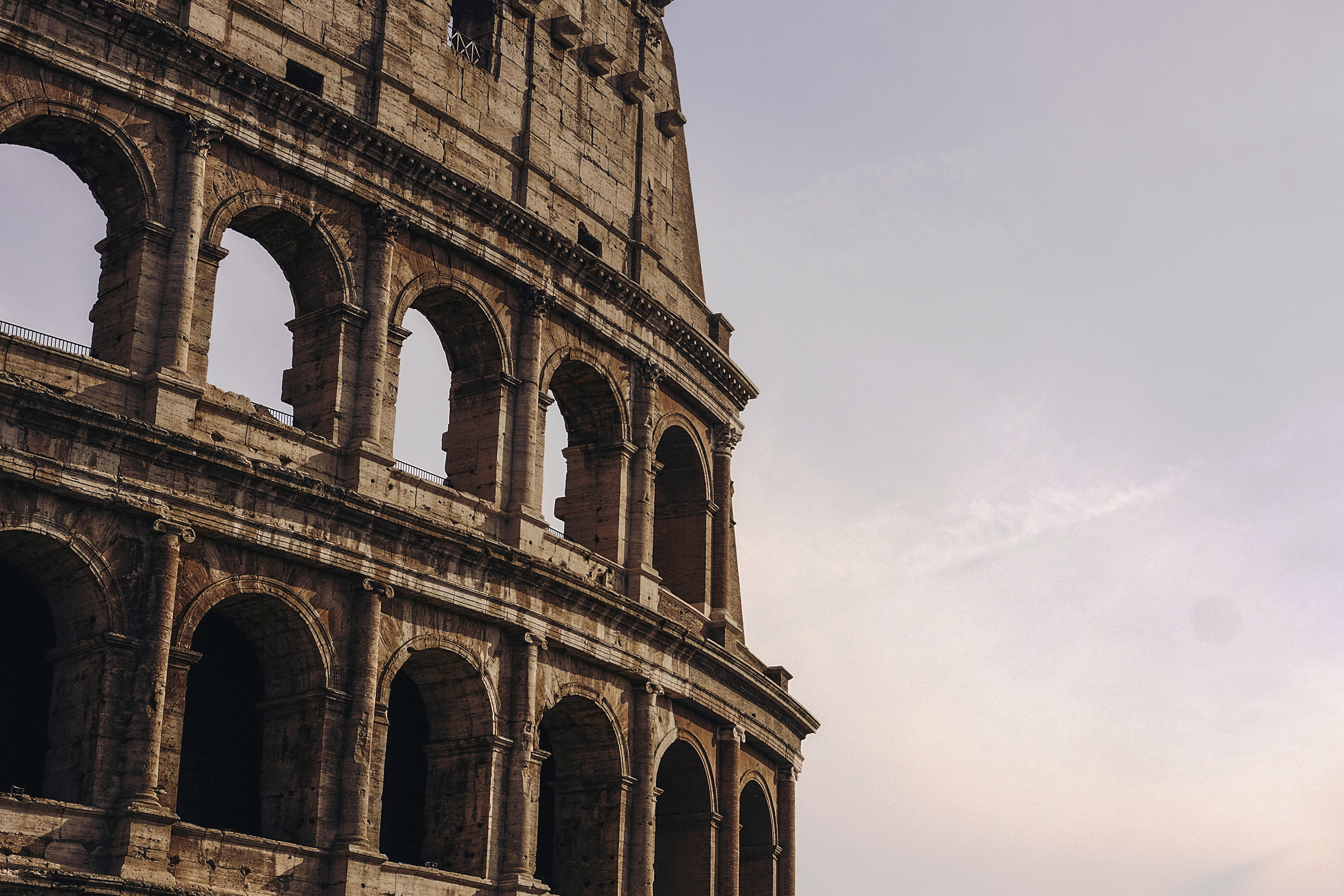 Rekrutacja(04.04-11.04 2022)
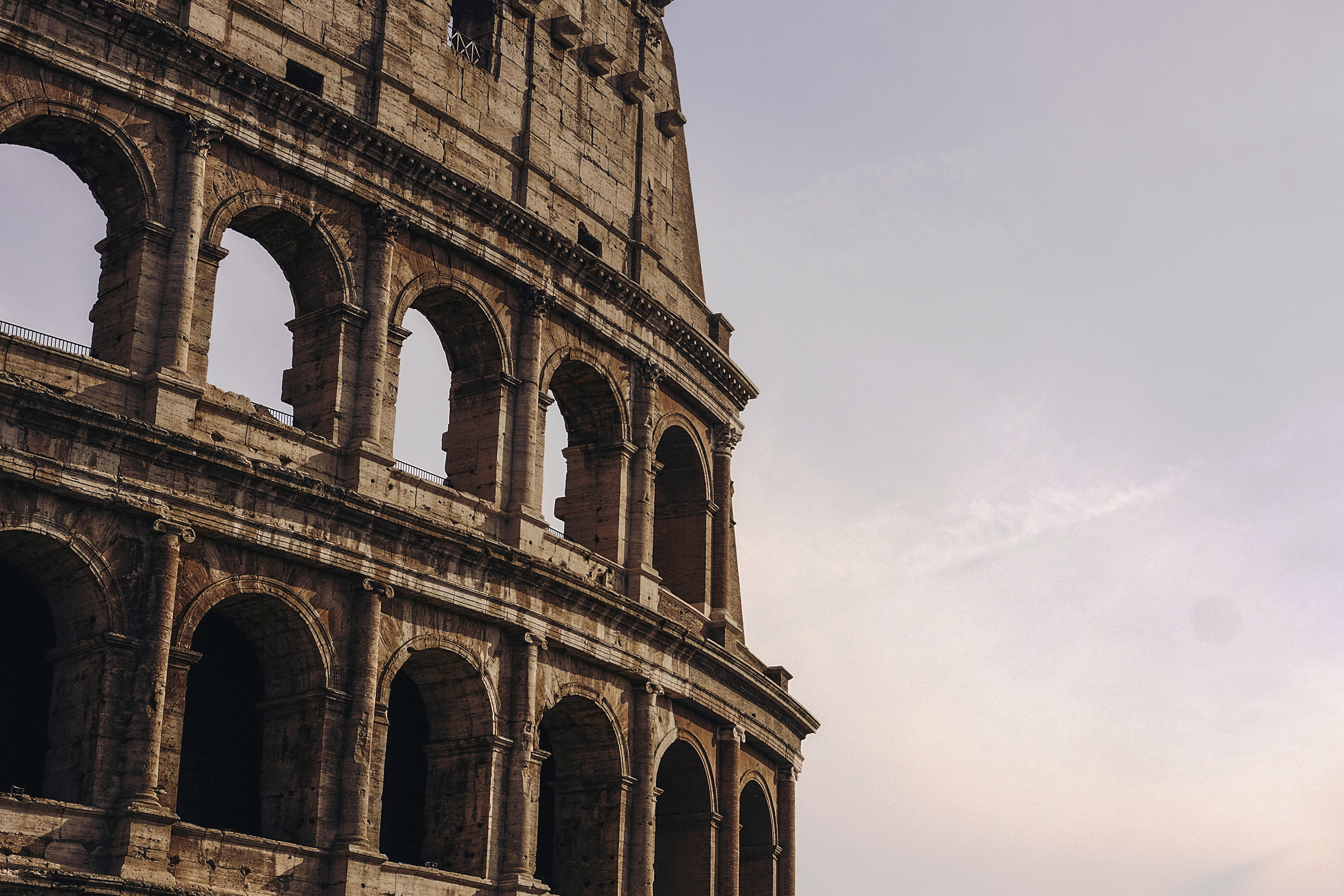 Pamiętaj!
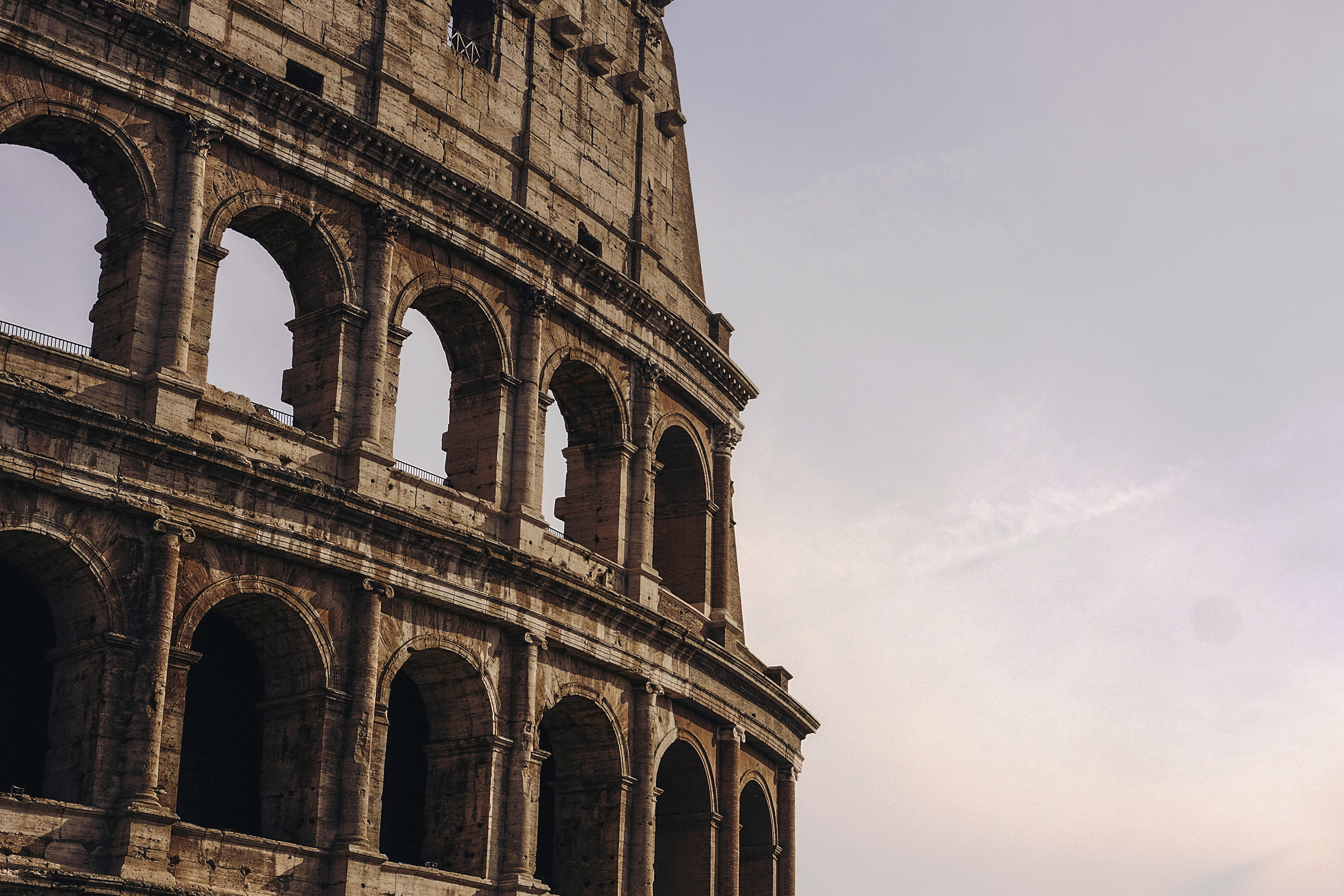 Zajęcia przygotowawcze -20 godzin-musisz w nich aktywnie uczestniczyćw 100%, jeśli chcesz wyjechać!
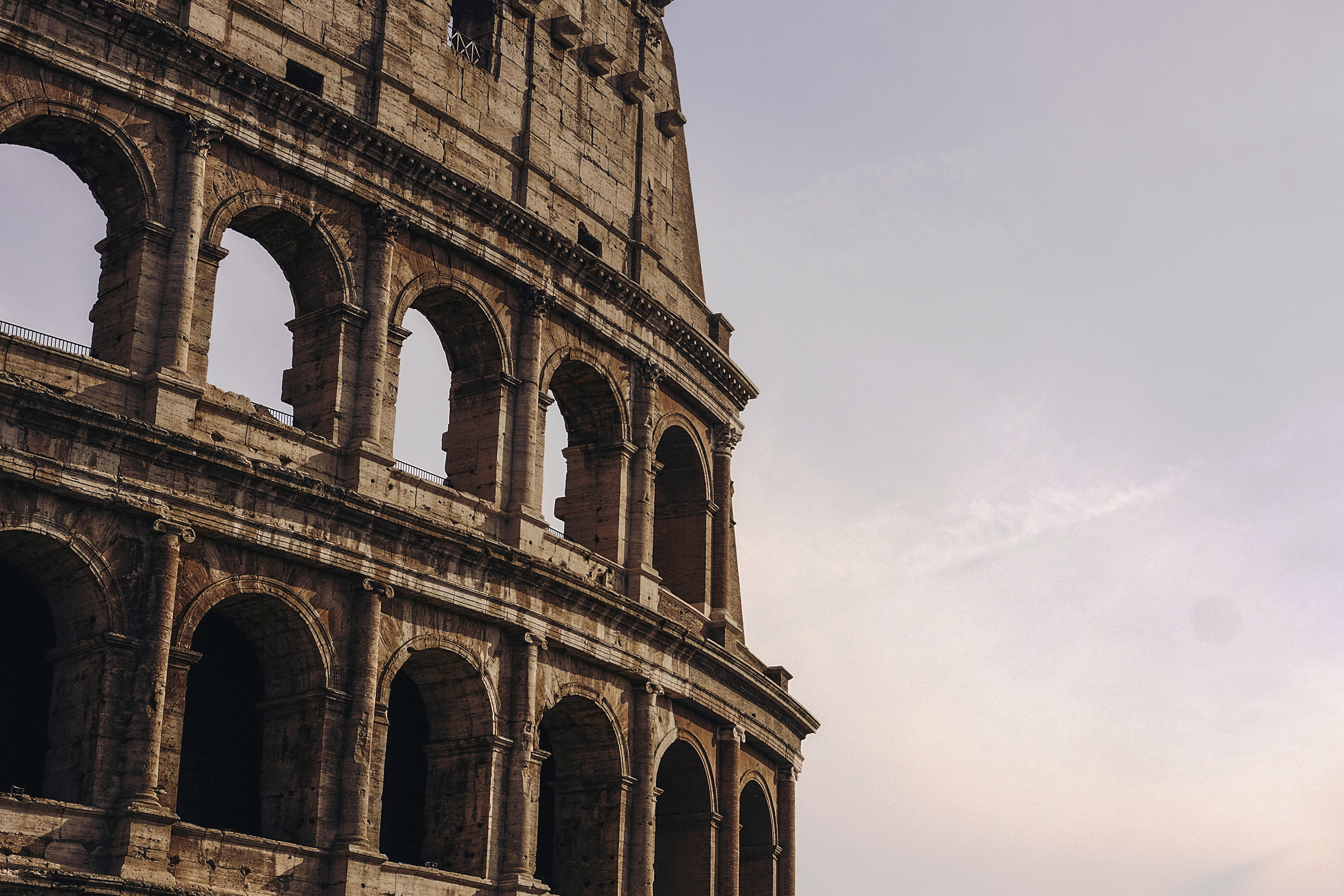 Wyjazd jest całkowicie darmowy!!!!
Nie musisz płacić za podróż, ubezpieczenie, noclegi, wyżywienie i wstępyoraz przewodnika.

Gwarantujemy przelot i dojazd do hotelu, noclegi, śniadanie, drugie śniadanie i obiad/obiadokolację.

Możesz wziąć drobne kieszonkowe, nie więcej niż20 euro na dzień.
Termin 15-21.05.2022 r.
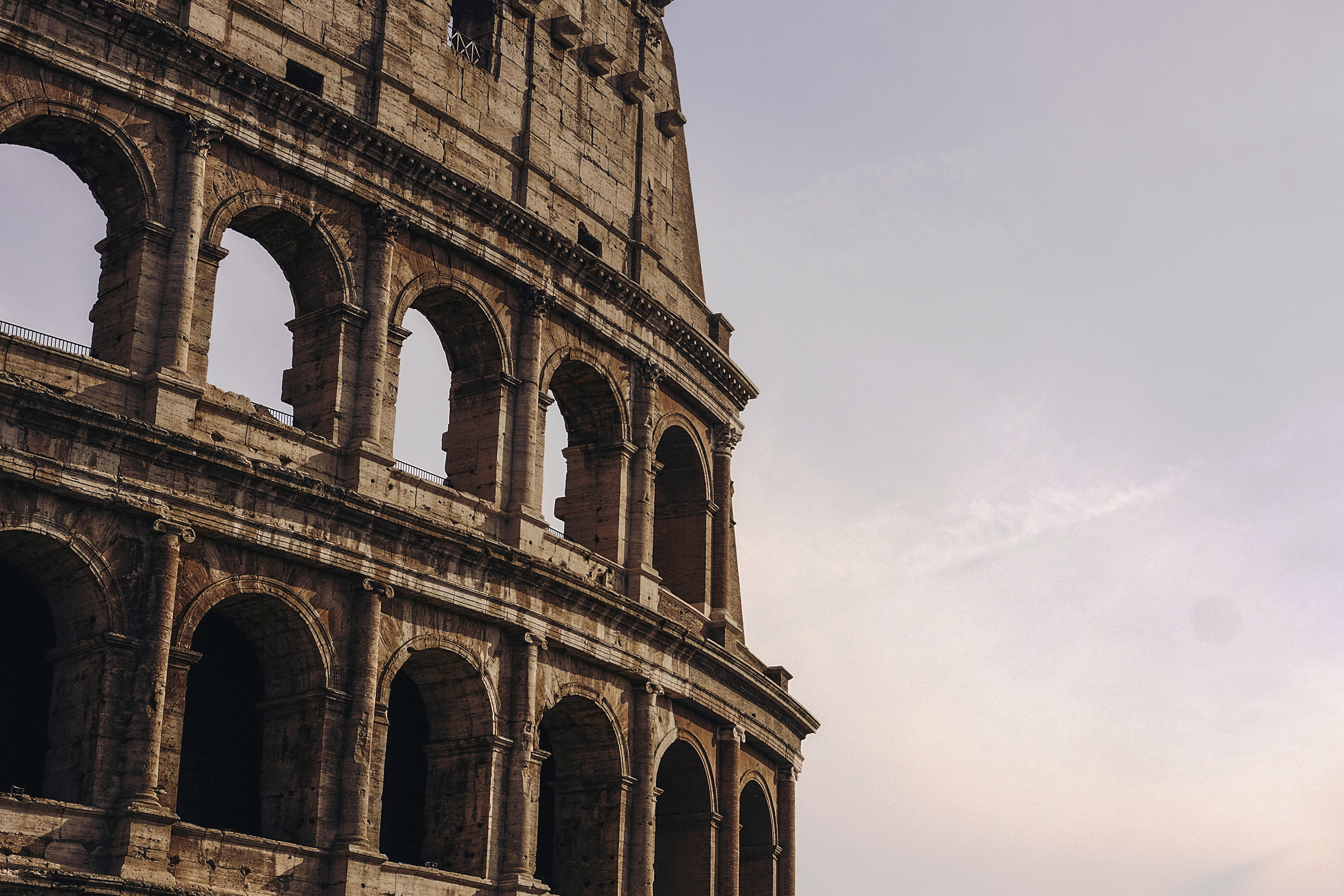 Plan mobilności,czyli czego mogę się spodziewać?
.
Termin 15-21.05.2022 r.
Dzień 1
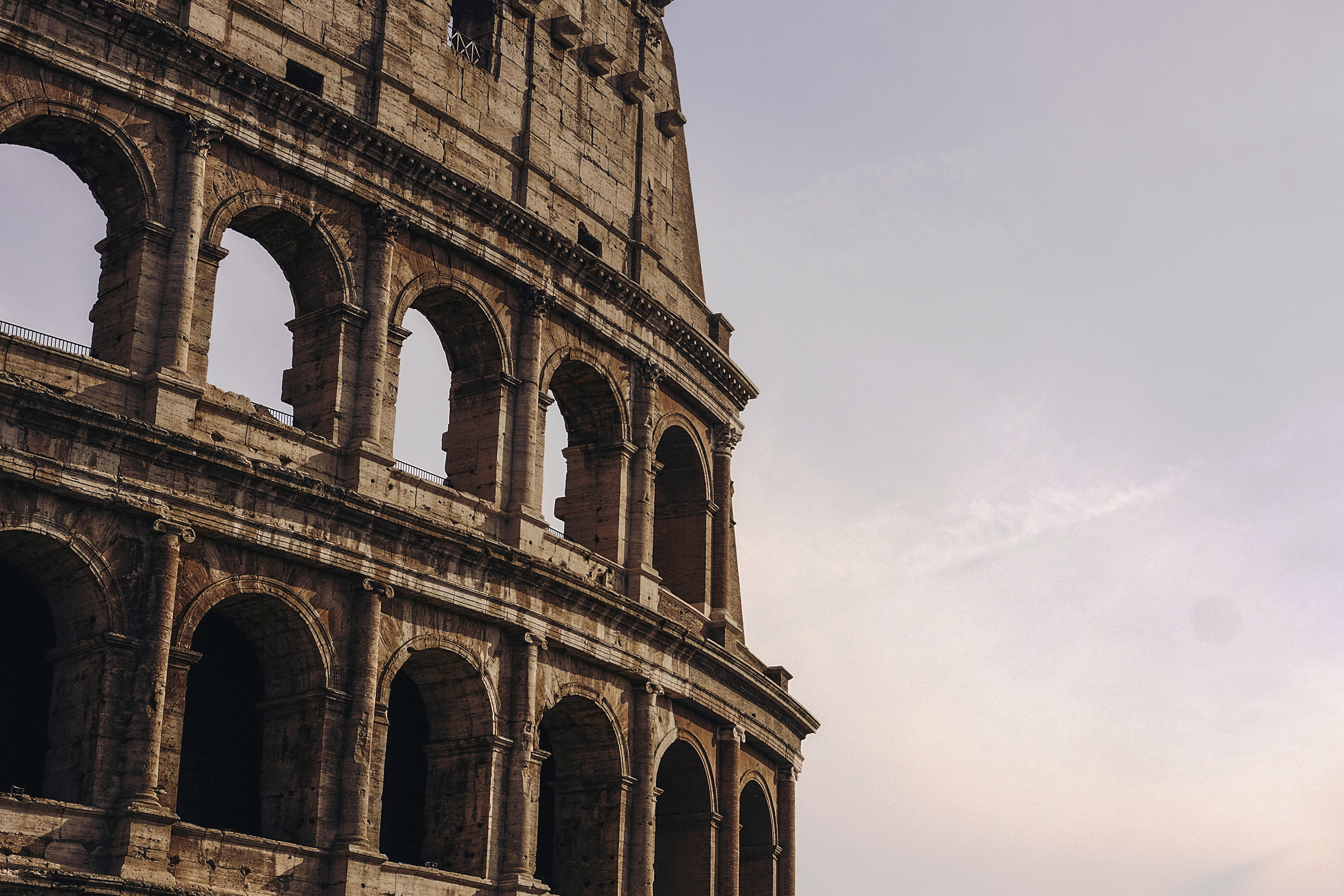 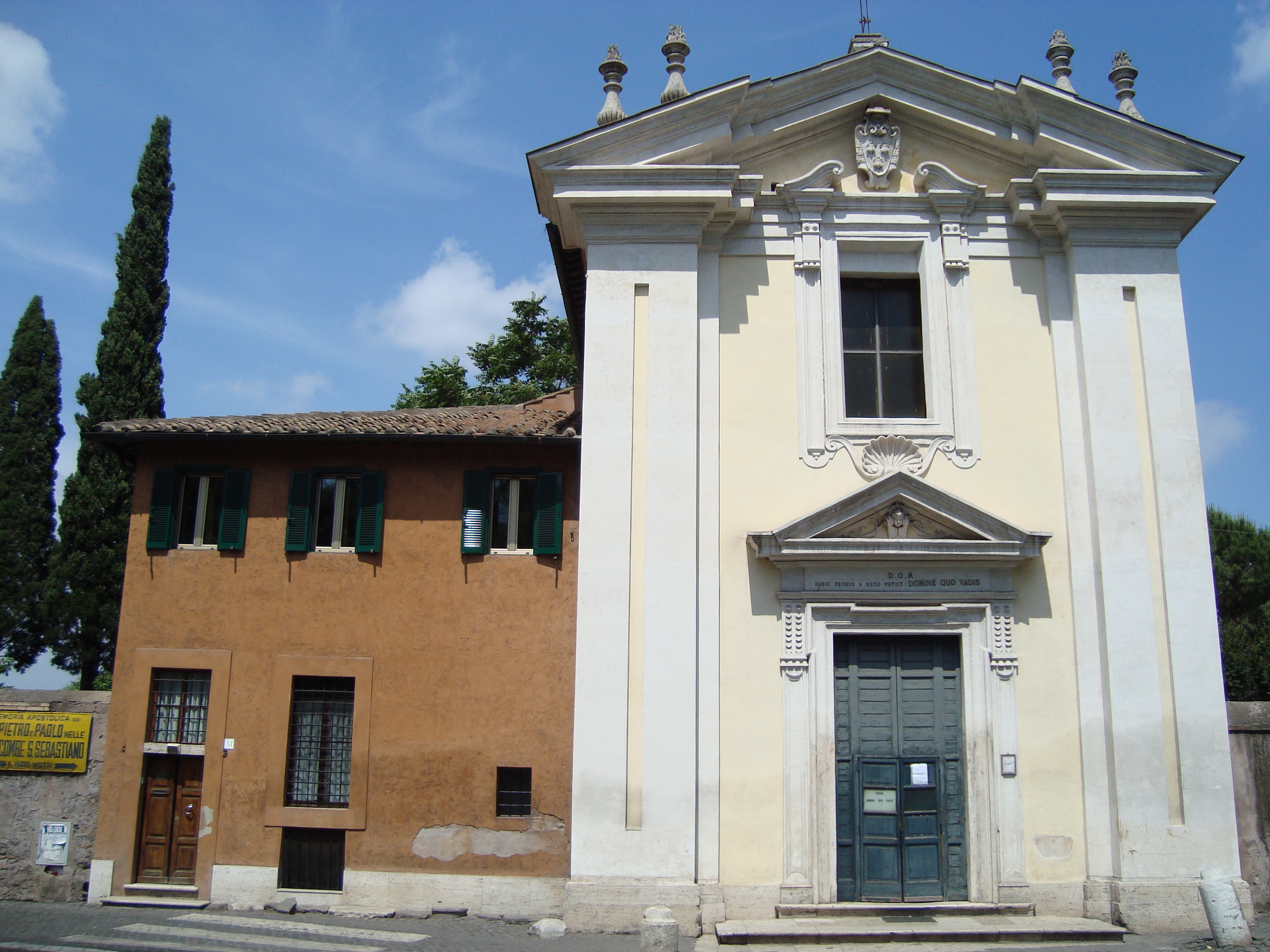 Termin 15-21.05.2022 r.
Dzień 2
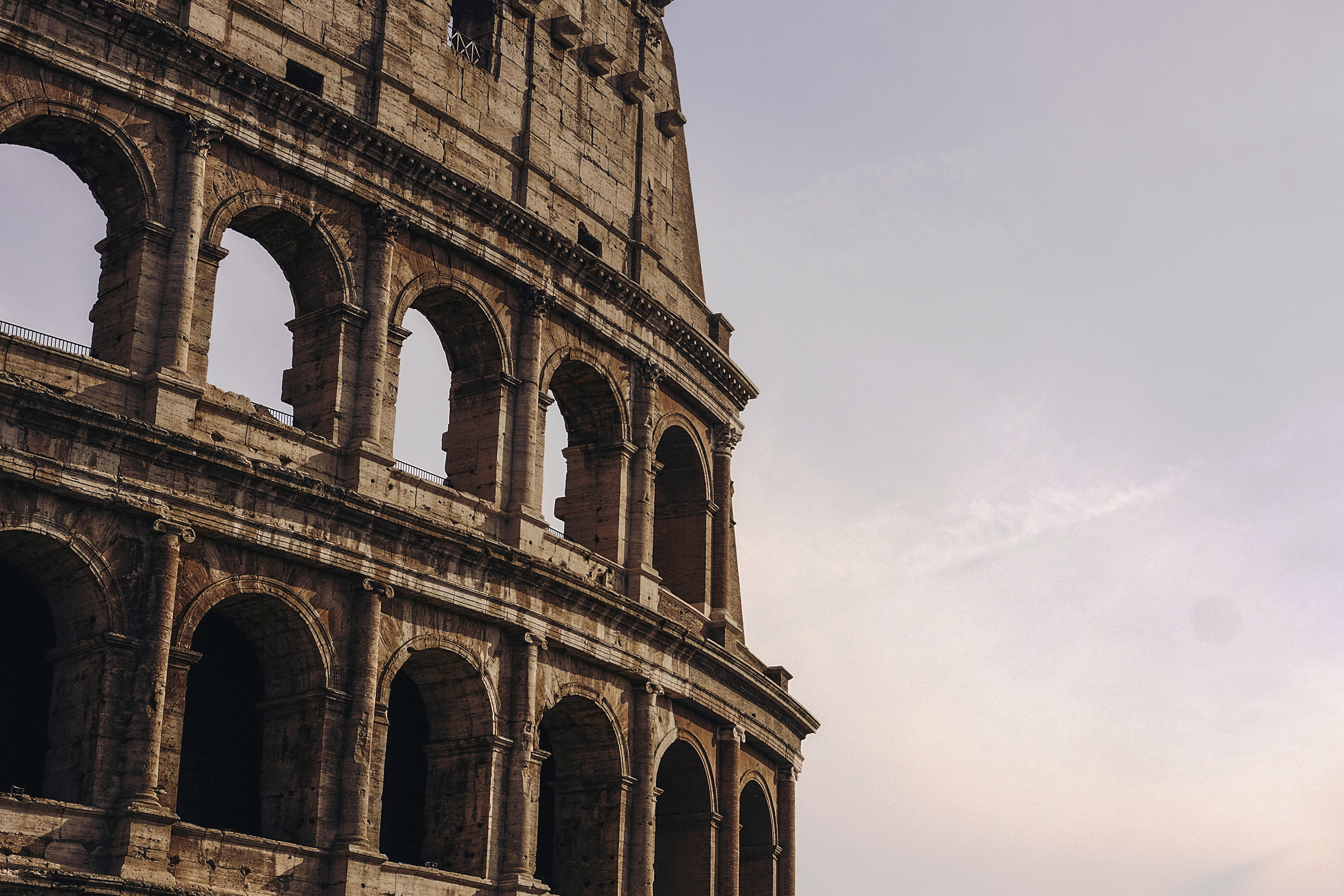 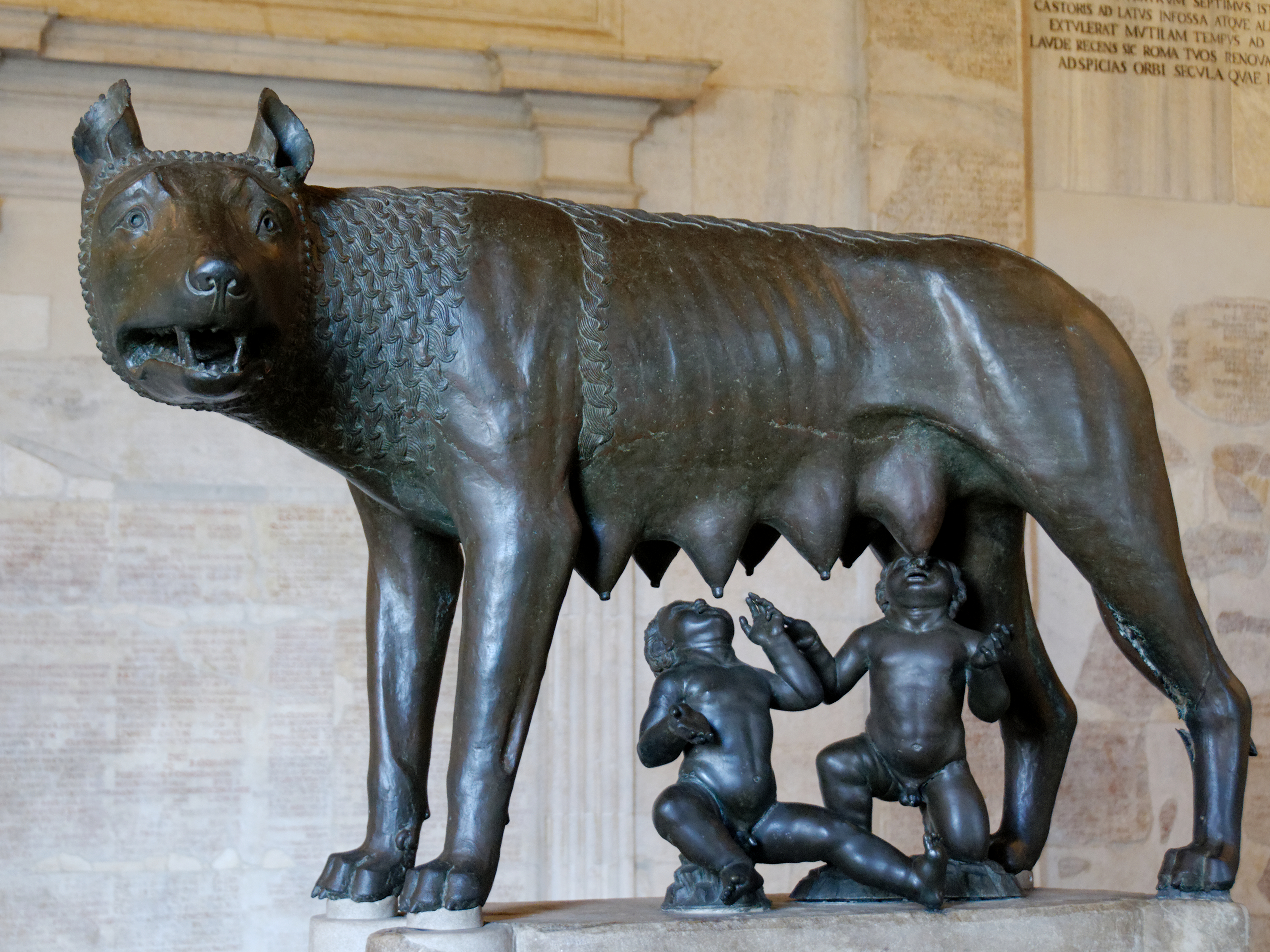 Termin 15-21.05.2022 r.
Dzień 3
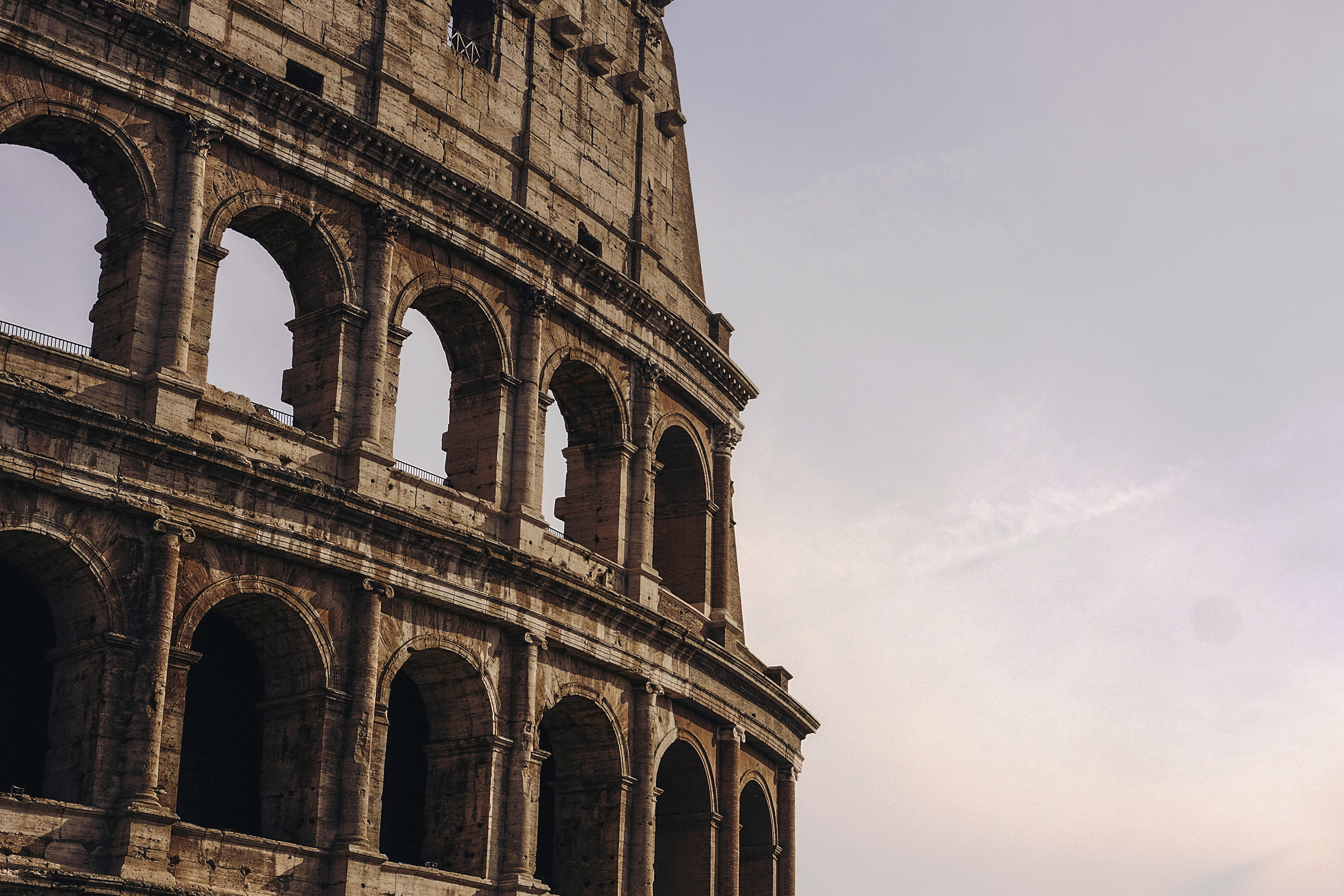 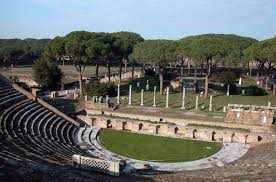 Termin 15-21.05.2022 r.
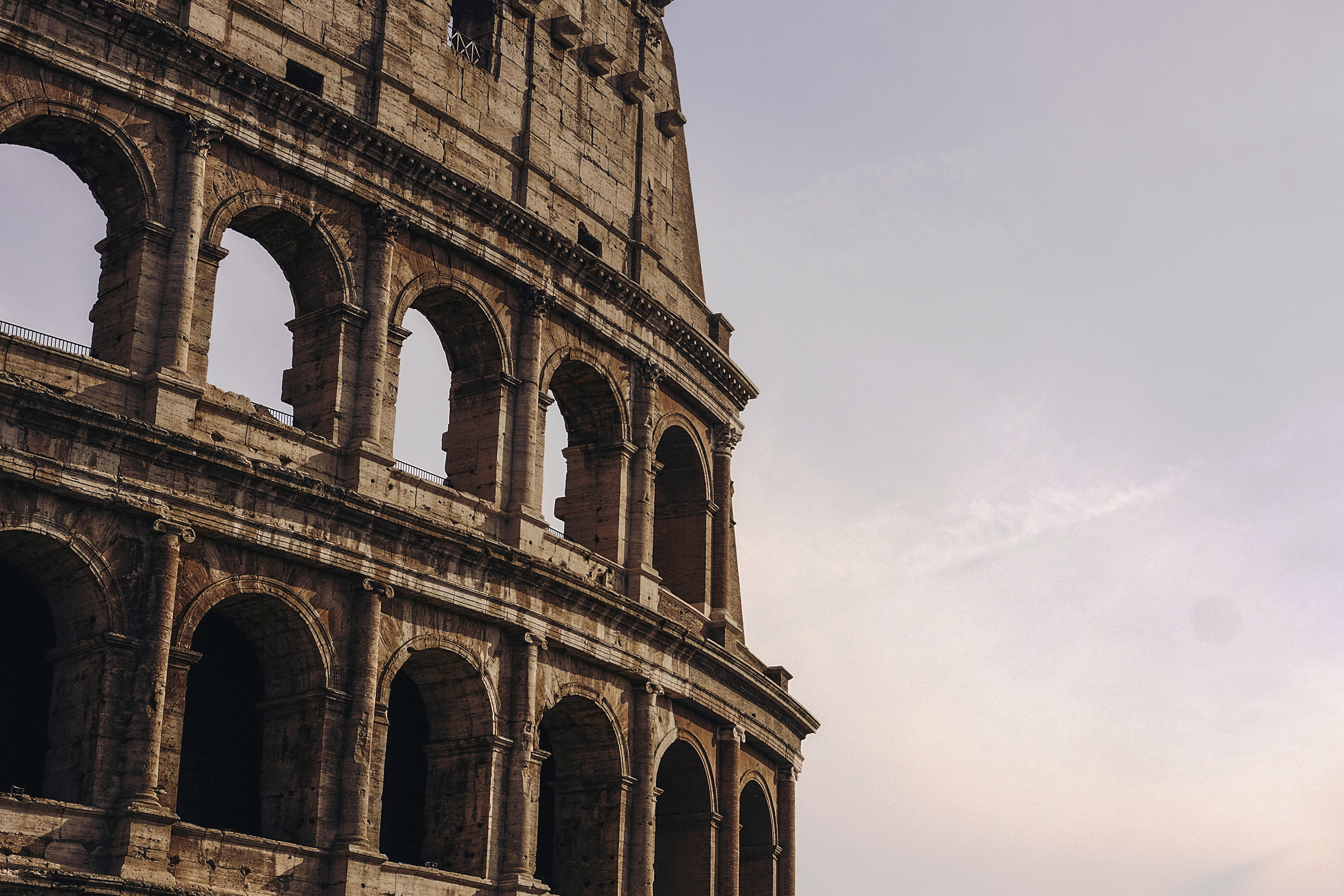 Dzień 4
Zwiedzamy!
Watykan
Panteon
Termin 15-21.05.2022 r.
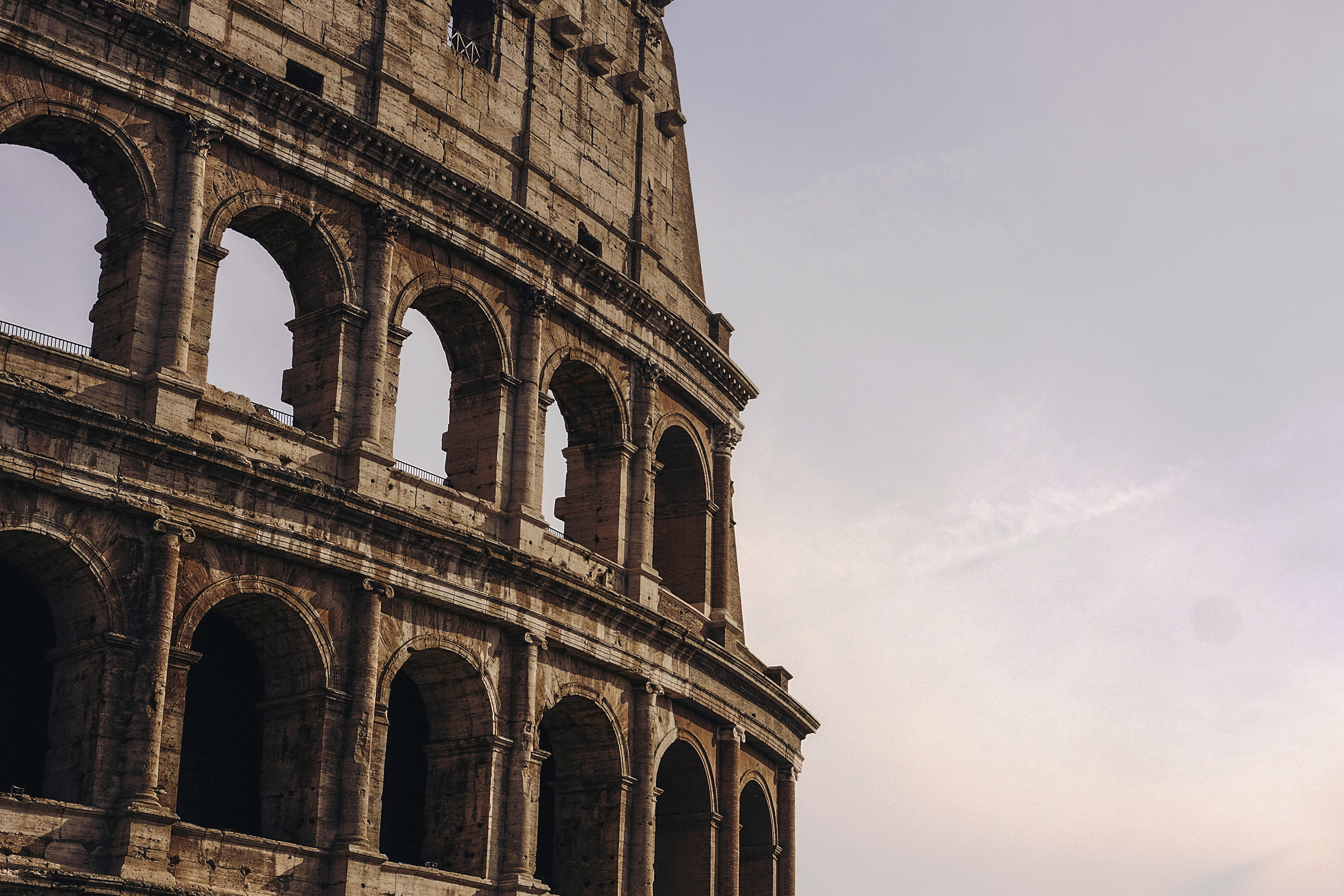 Dzień 5
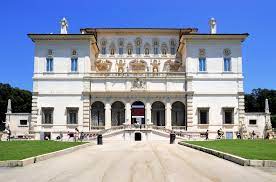 Termin 15-21.05.2022 r.
W trakcie mobilności:
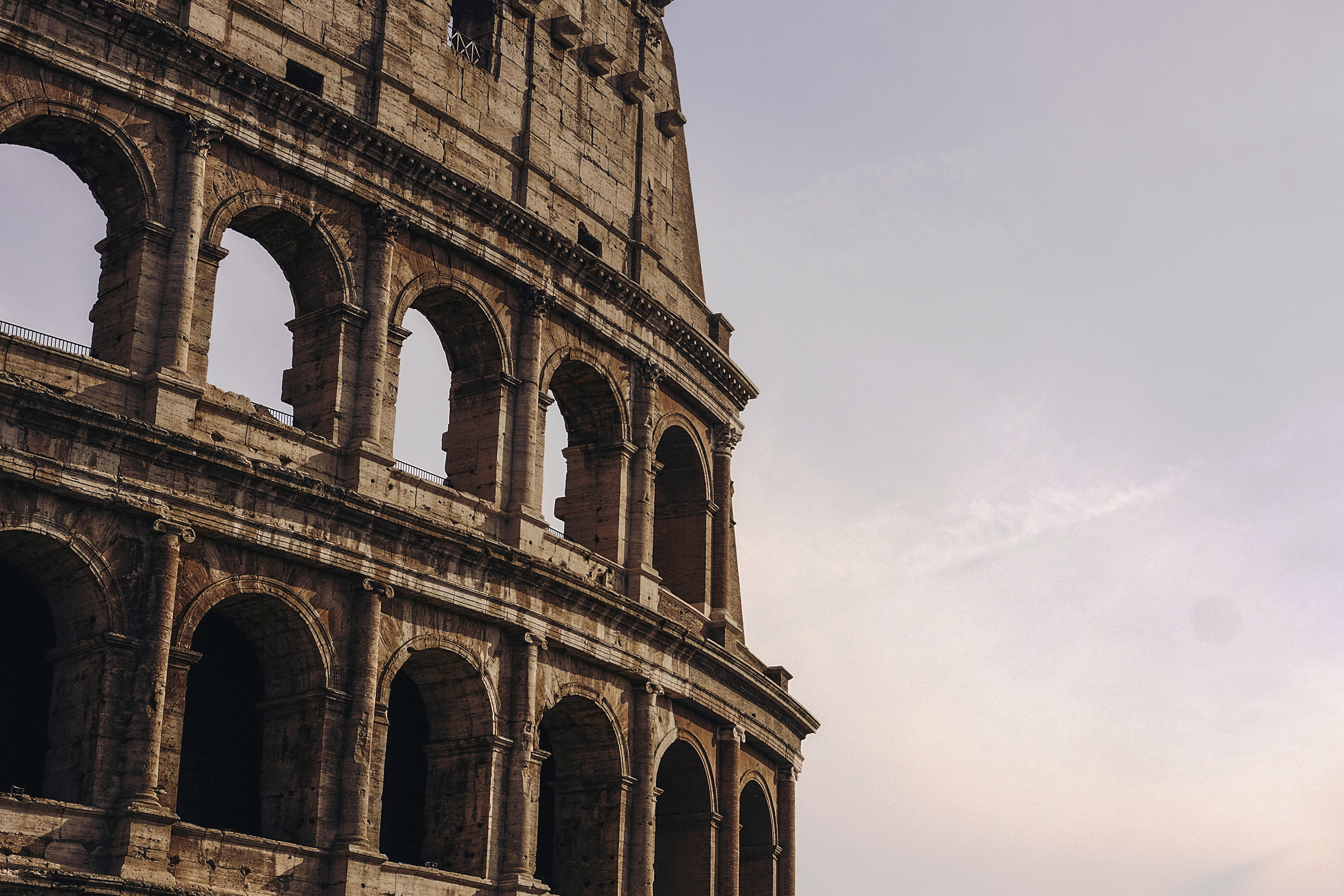 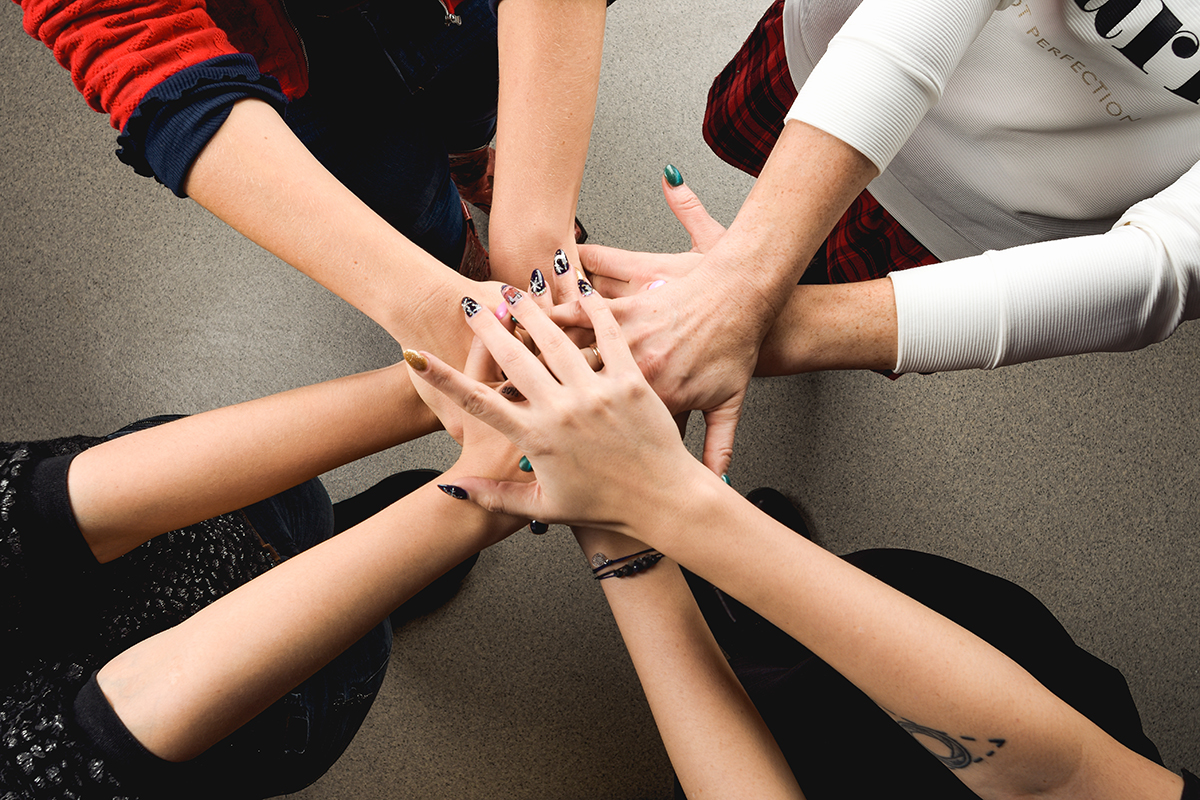 Termin 15-21.05.2022 r.
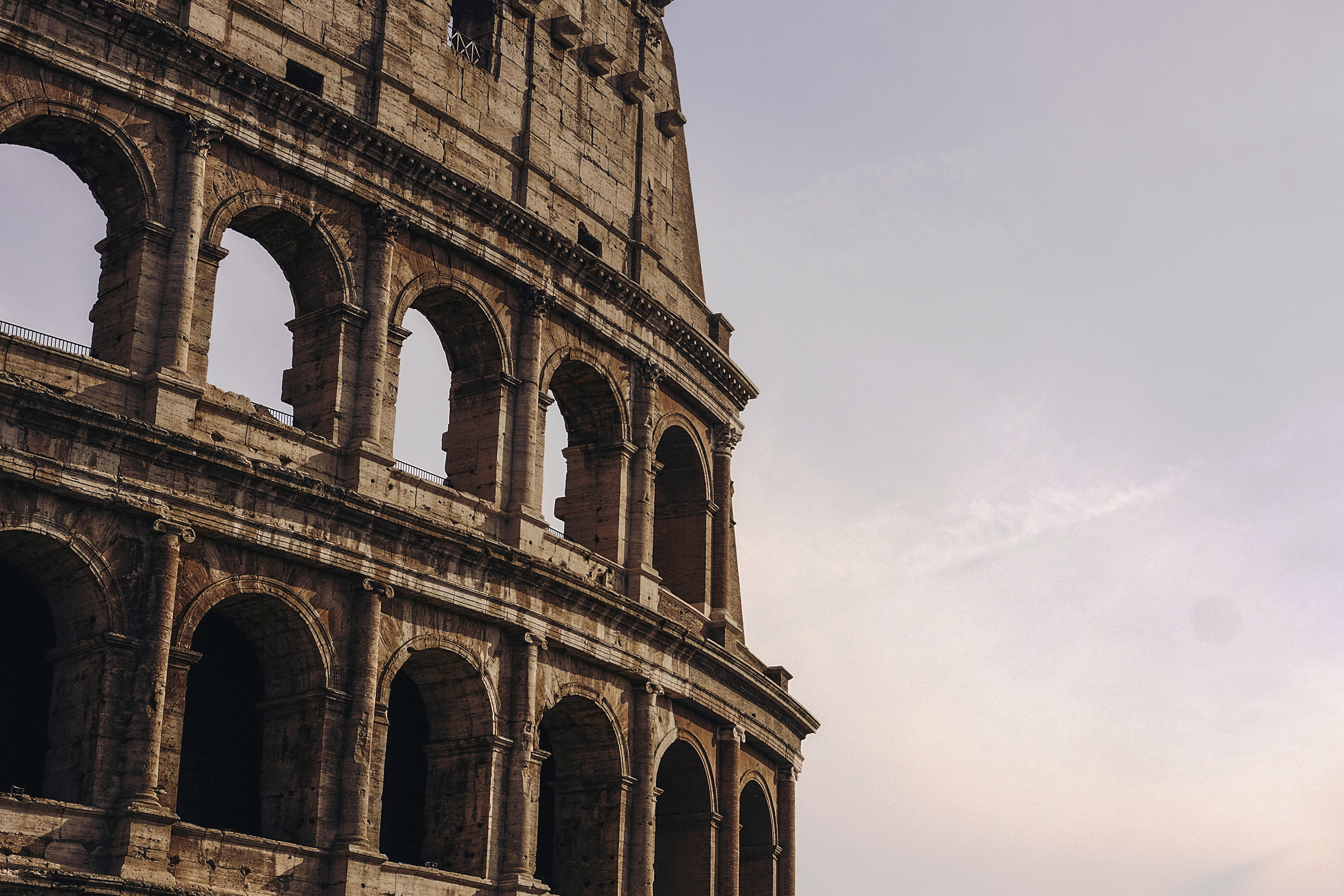 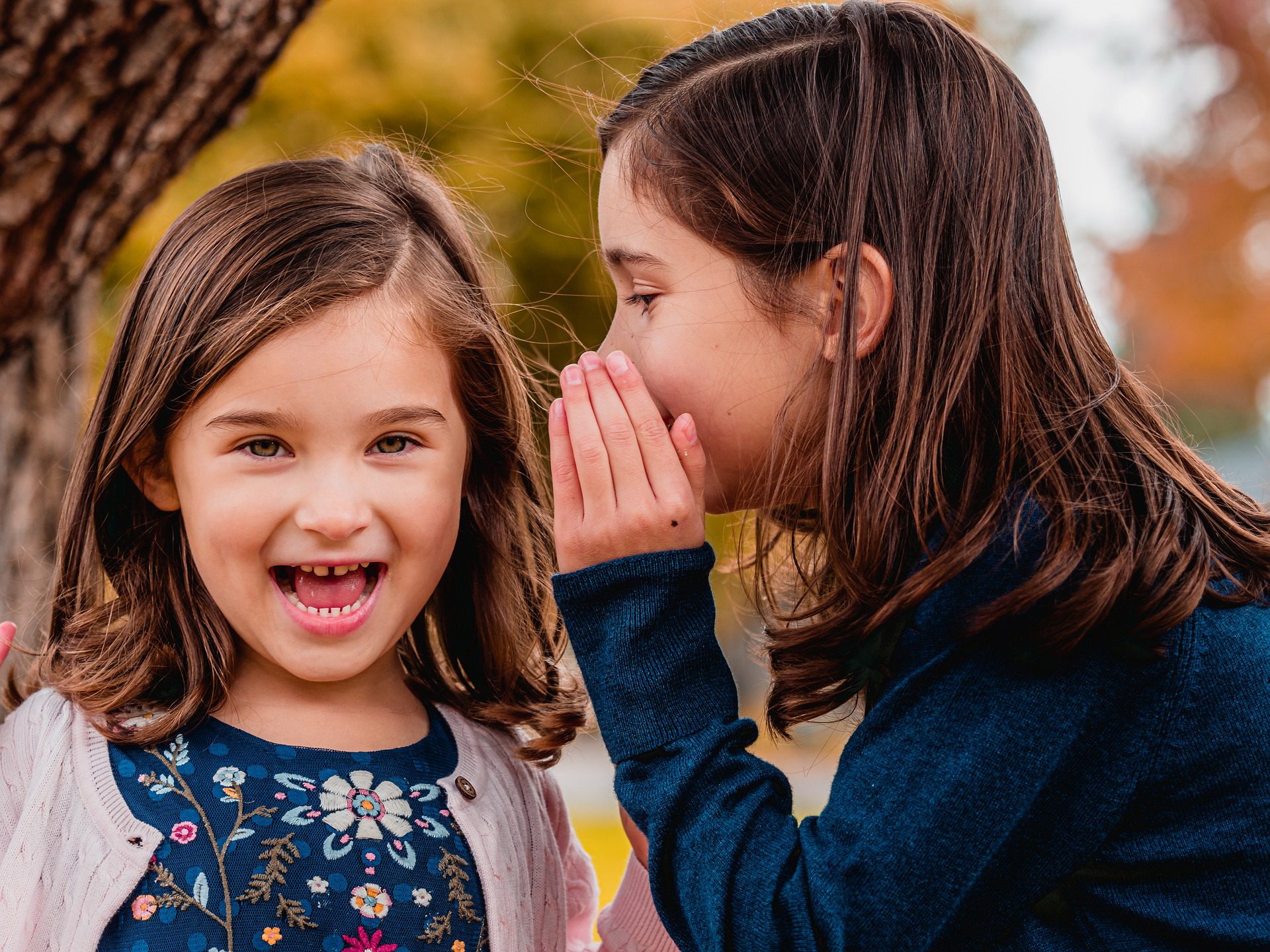 Po powrocie upowszechniamy rezultaty projektu,dzielimy się wrażeniamiz rodziną i przyjaciółmi!
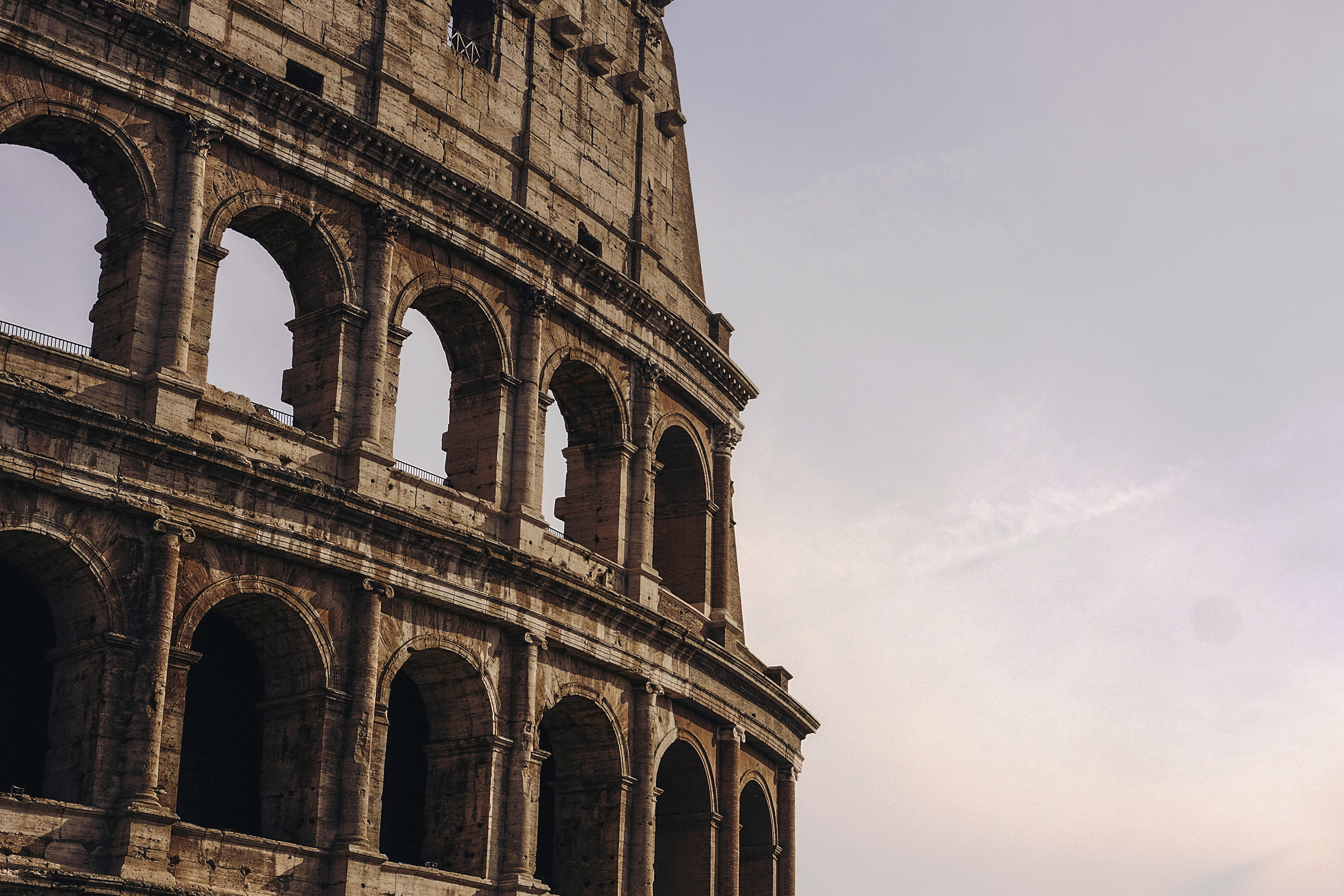 Zapamiętaj ważne terminy:
Rekrutacja: 04.-11.04.2022r.
Wyjazd do Rzymu: 15-21.05 2022r.
Szczegółowe informacje na stronie internetowej szkoły i w sekretariacie 
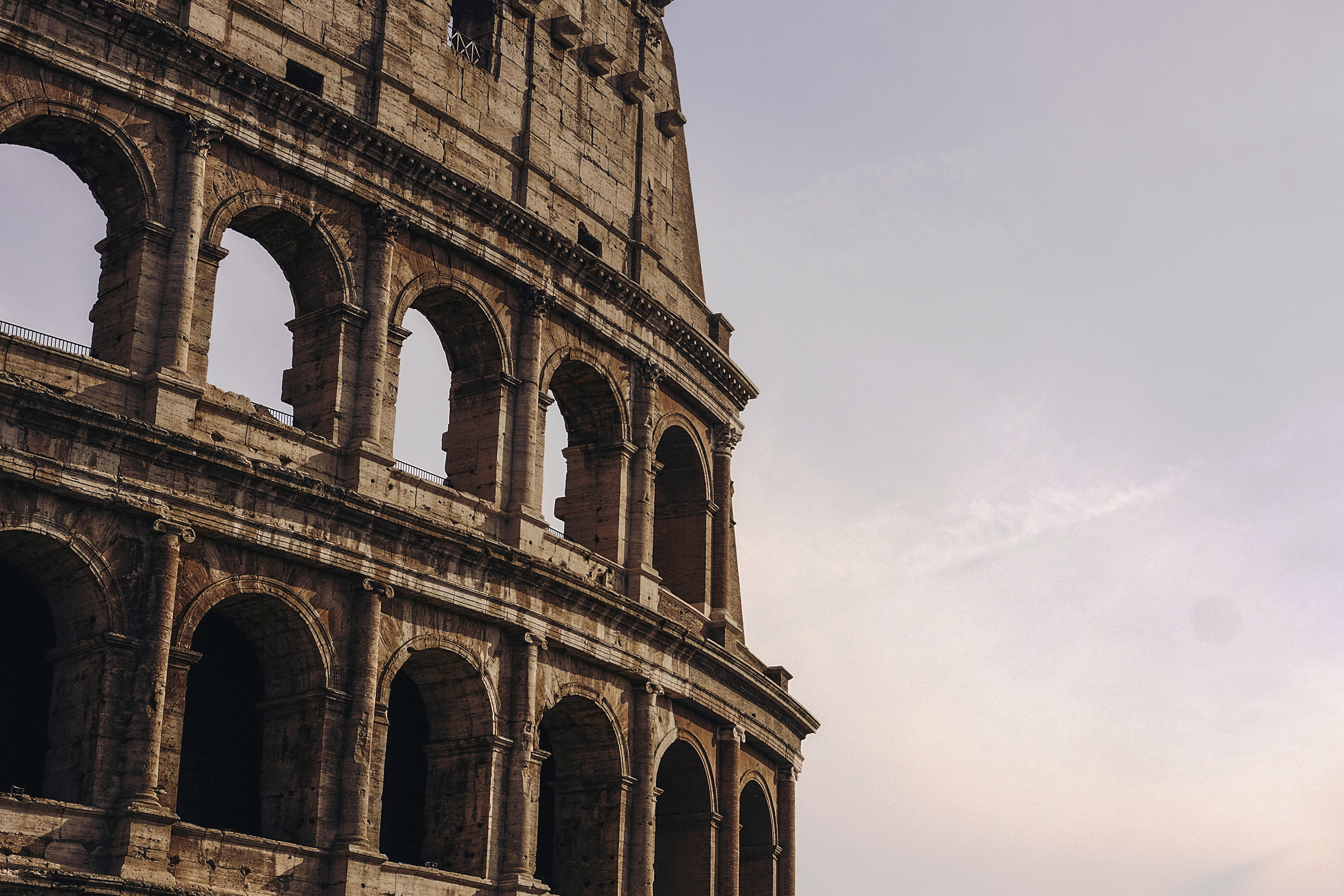 Zapraszamy!!!
Autorki projektu:
Kinga Lembicz-wicedyrektor PSP w Tomaszowie
Maria Grabowska-nauczycielka języka polskiego
Edyta Sztuba-nauczycielka języka angielskiego
Szczegółowe informacje u nas, na stronie internetowej szkoły i w sekretariacie 